Behaviorally SMART Team PerformancePart 4: Stage Summaries,  Leadership 360, and Communication
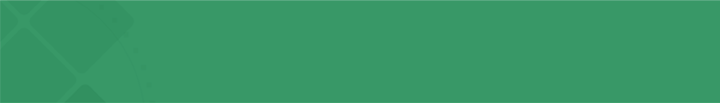 Behavioral Intelligence PlatformManaging Human Capital
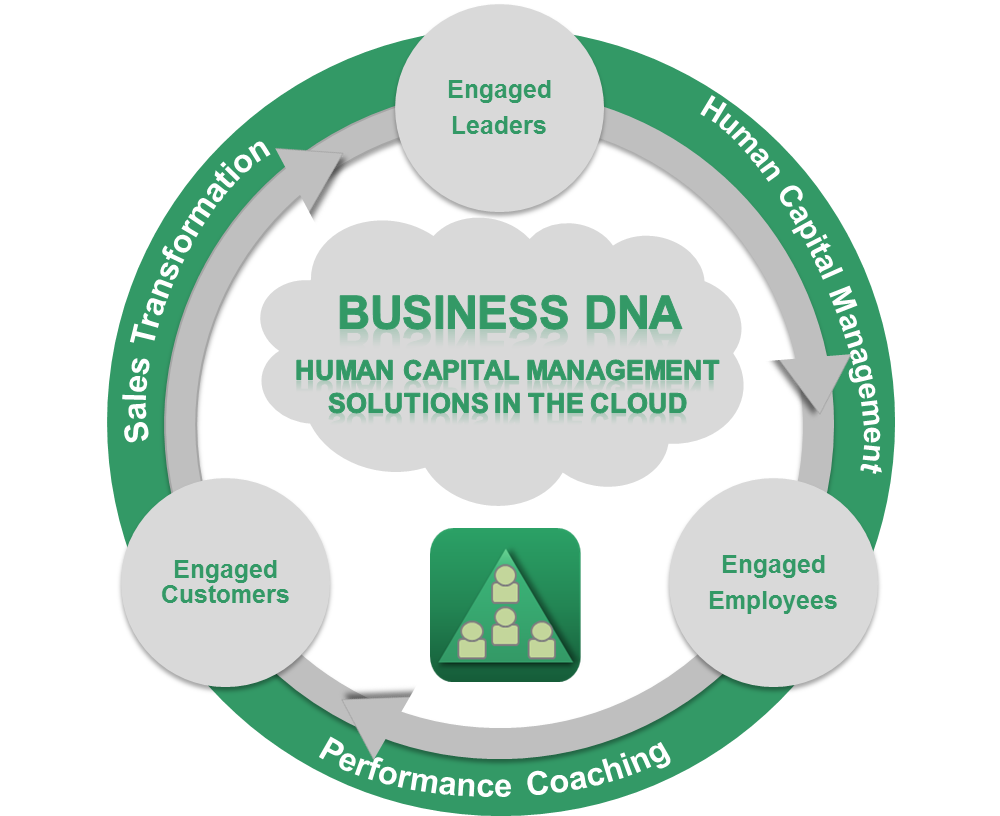 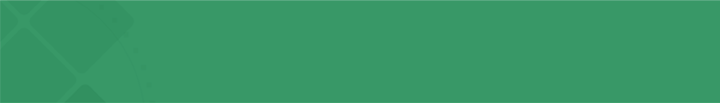 Today’s WebinarObjectives - Series 4 of 4
Through behavioral discovery understand, develop and productively use human capital for transforming personal and team performance
Understand that Behavior, Communication and Learning style is hard-wired but can be “influenced”
Start with Self-Awareness and understanding why natural behavior matters in the workplace
Summary of Team Development Stages: Forming, Storming, Norming, and Performing.
Leadership 360 – team review for leadership development
Understand how to adapt your communication for different people.
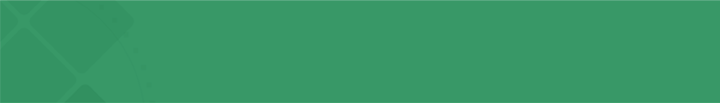 Closing the Behavior Performance Gap for Teams
+70%
Team Productivity Gains*
+70%
Team Productivity Gains*
Team Growth Drivers: 

Operational Competence
Team Results
Team Leadership

Team Communication
Customer Engagement
Supplier Engagement
Team Growth Drivers: 

Operational Competence
Team Results
Team Leadership

Team Communication
Customer Engagement
Supplier Engagement
Team Sustainability Drivers: 

Team Trust

Team Values
Team Sustainability Drivers: 

Team Trust

Team Values
*2009 Gallup Research
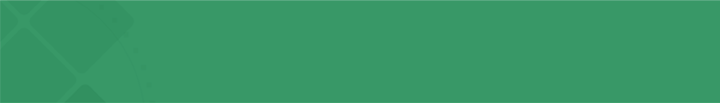 Behavior Causes Business Performance Challenges
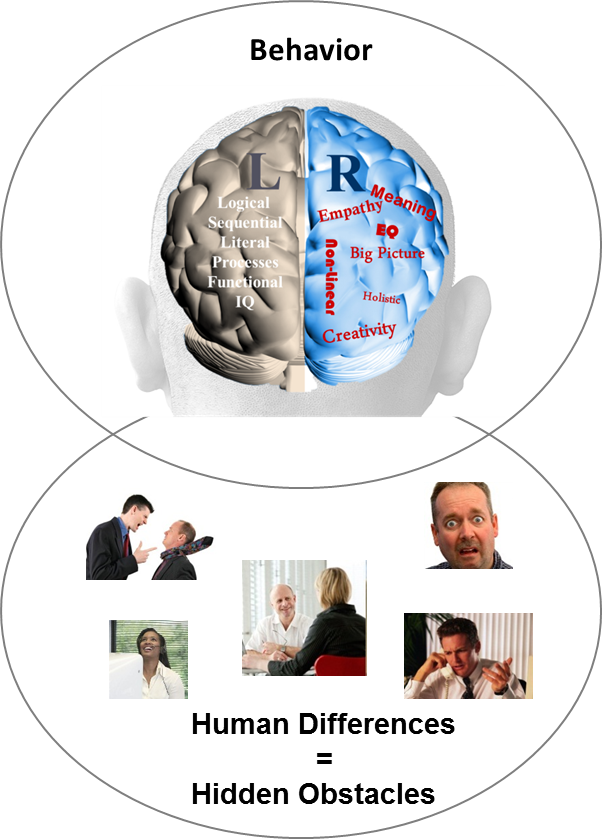 87% of
measurable  business issues are communication related
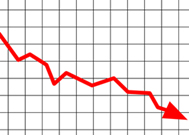 Business
Performance
Source: Harvard Business Review 2002
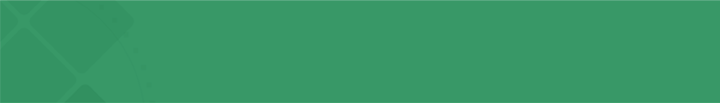 DNA Behavioral Style  What Is Your Natural Behavioral Style ?
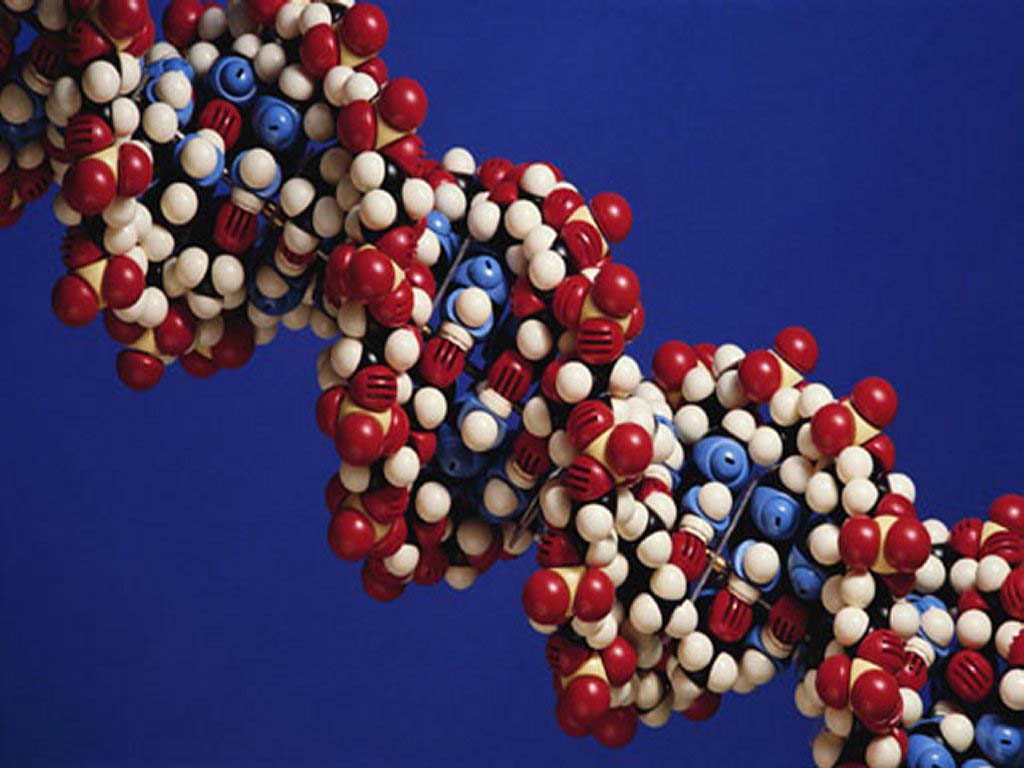 Each person has a unique natural behavioral style

The natural behavioral style along with personal environment (history, experiences), values, and education shapes our overall personality

This impacts every business, career, financial and life decision that we make
Every person has the desire to be understood on a deeper level
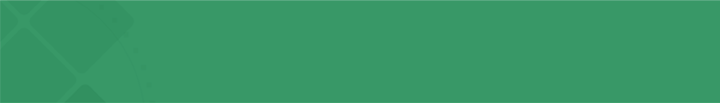 Predict Employee & Customer Reaction to Life, Business Events  A Quicker and More Reliable Method
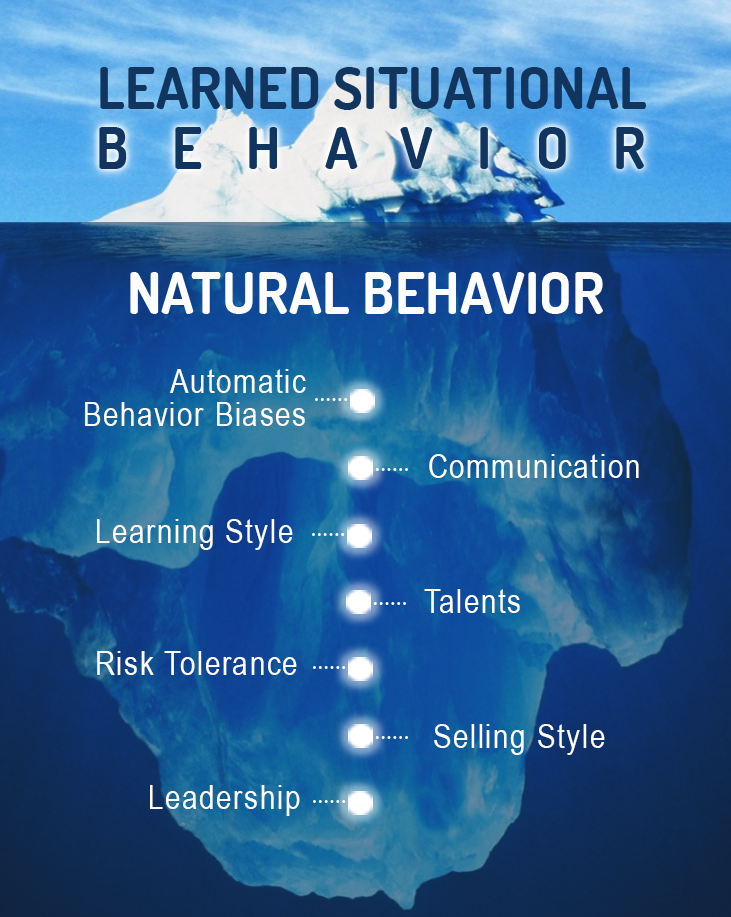 Observations 
Do Not Get 
Below the 
Surface
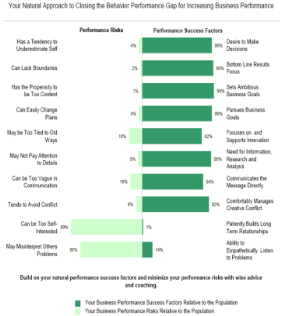 Business DNA
Natural Talent Discovery and Performance Measurement
(10 to 12 mins)
Communication Solution 
A Behaviorally Smart Business Built on Matching
Team With Lack of Behavioral Insight
Behavioral Discovery to Know, Engage and Grow Employees and  Clients
Matching Employees and  Clients for 4 in 4 Engagement
Goal Setting: Provide Discussion and Opportunities
?
Life Style: Provide Fun, Openness and Graphics
?
?
?
Stability:  Provide Security, Feelings and Instructions
Information: Provide Analysis,  Research and Details
Default  Styles =1 in 4 Engagement
23% Revenue Uplift
Source: Gallup Organization 2009 and DNA Behavior Research 2001-2014
8
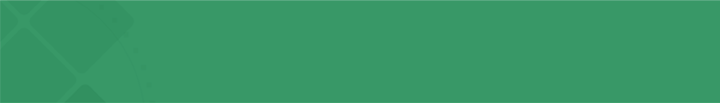 Behavioral Centered Approach 
To Performance
Skills 
Knowledge
Experiences
Environments
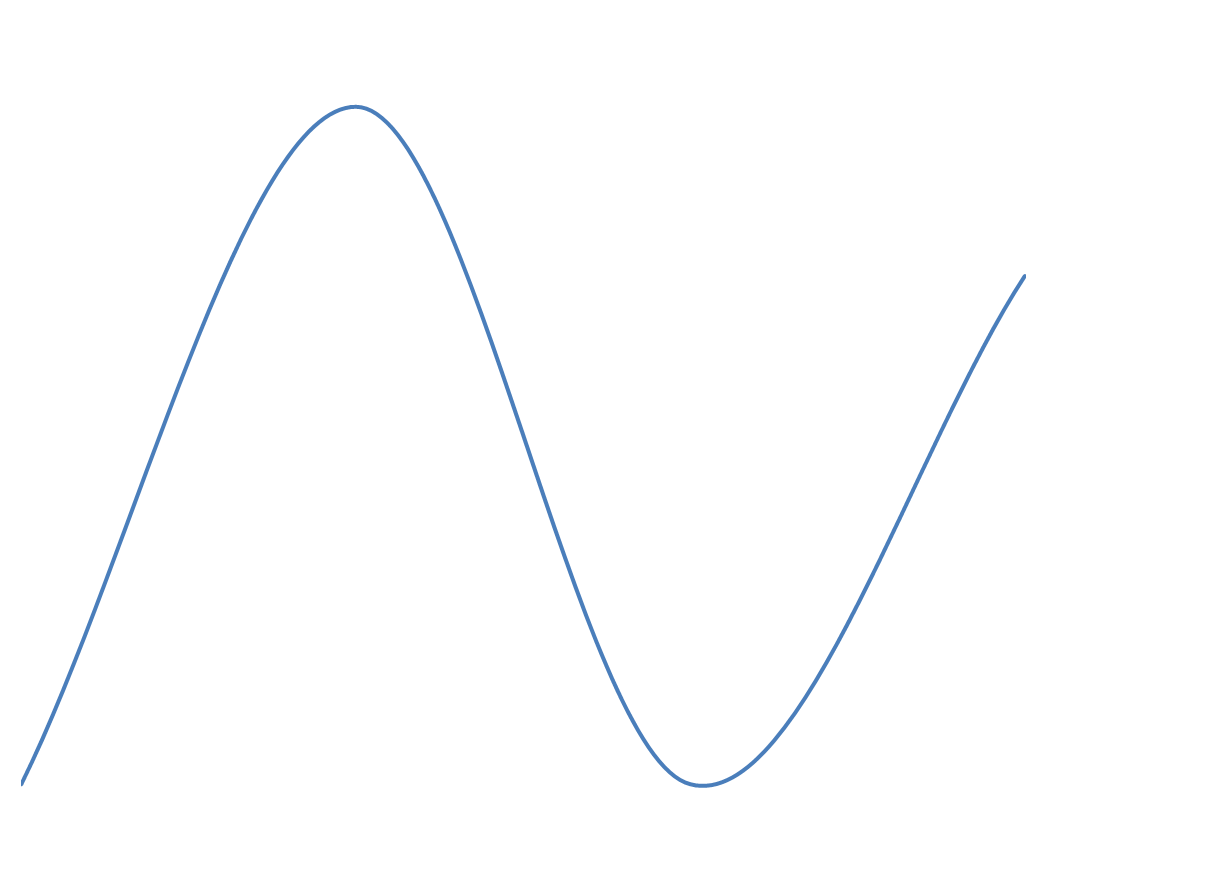 Learned/ Modified  Behavior
Confidence
Traditional Tool Starting Point
Personal Performance Potential
Natural DNABehavior – Unique Natural Talents
Instinctive Normal“Go To”
Personal Performance  Impediments
Skills 
Knowledge
Experiences
Environments
Our Unique Starting Point
Low Self Belief
Learned/ Modified  Behavior
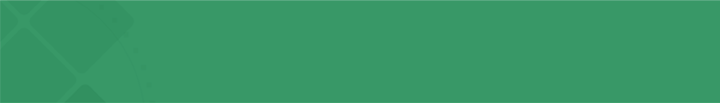 Discovering Your Performance Attributes
LEVEL C
Education, Training, Experience
LEADER-  SHIP SKILLS
WORK SKILLS
COMPETENCIES
Business DNA Natural Behavior
RELATIONSHIPS
RESULTS
LEVEL B
NATURAL BEHAVIORAL TALENTS
Heredity and Environment
LEVEL A
CHARACTER  and INTEGRITY
Trustworthy  * Authentic  *  Emotionally Stable  *                               Passion, Values, Purpose Driven
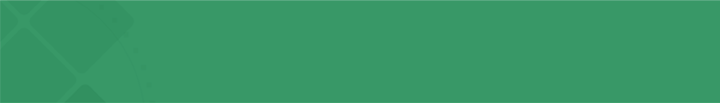 Summary of Natural DNA Behavior – 10 Unique Styles
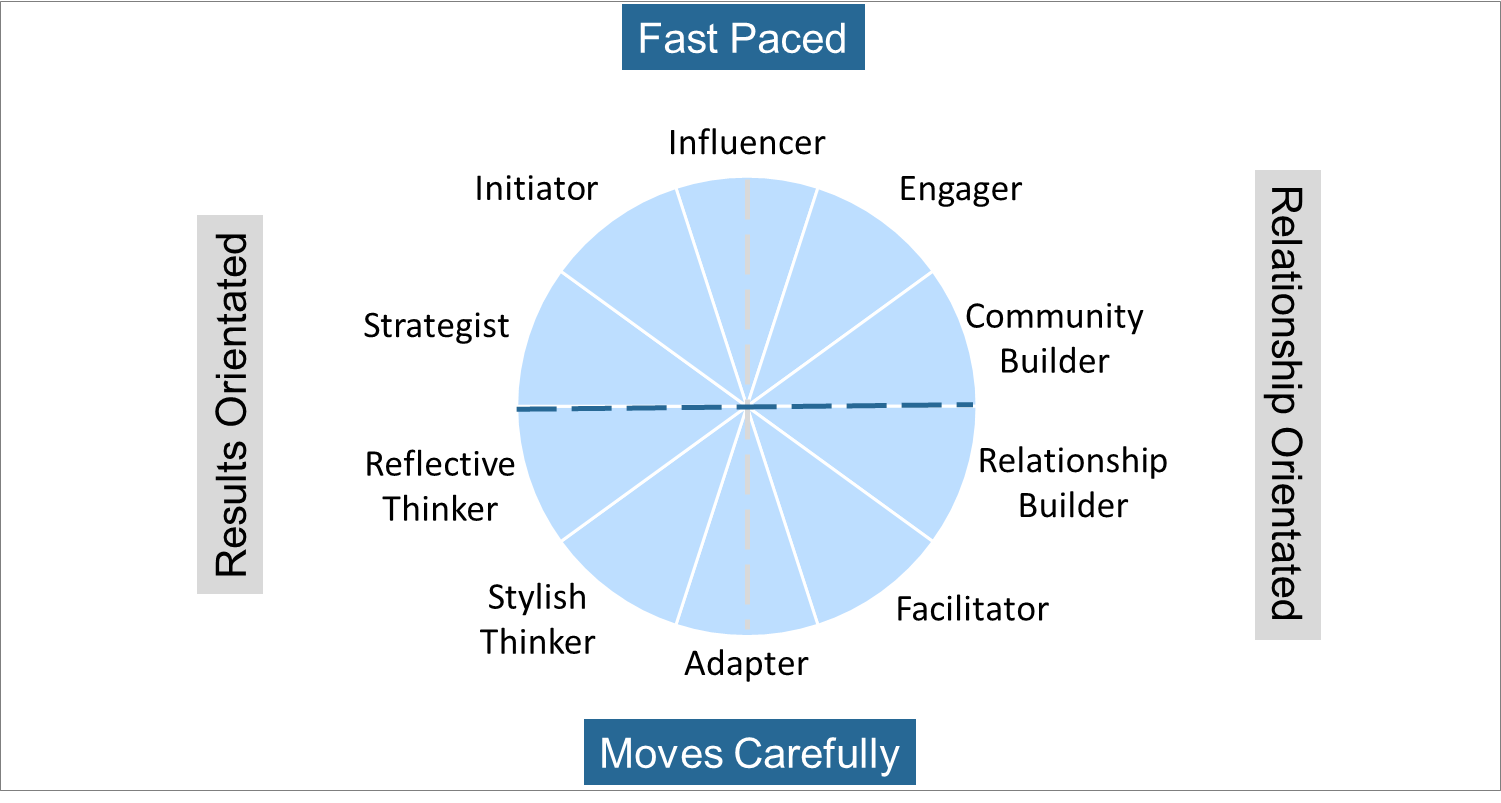 General Population Distribution 
DNA Natural Behavior Styles
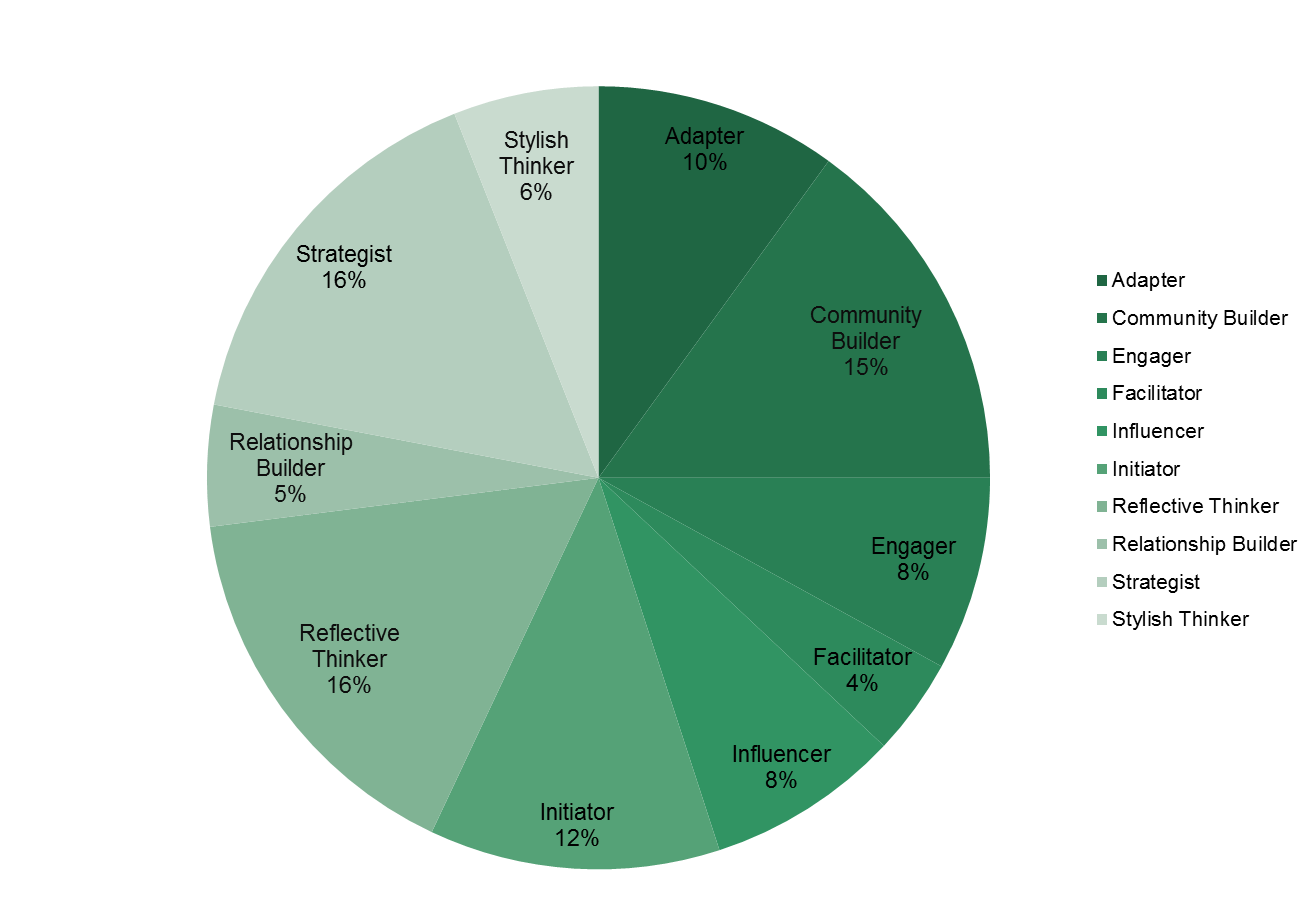 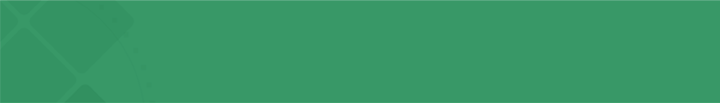 Do You Know Who You Are Working With?
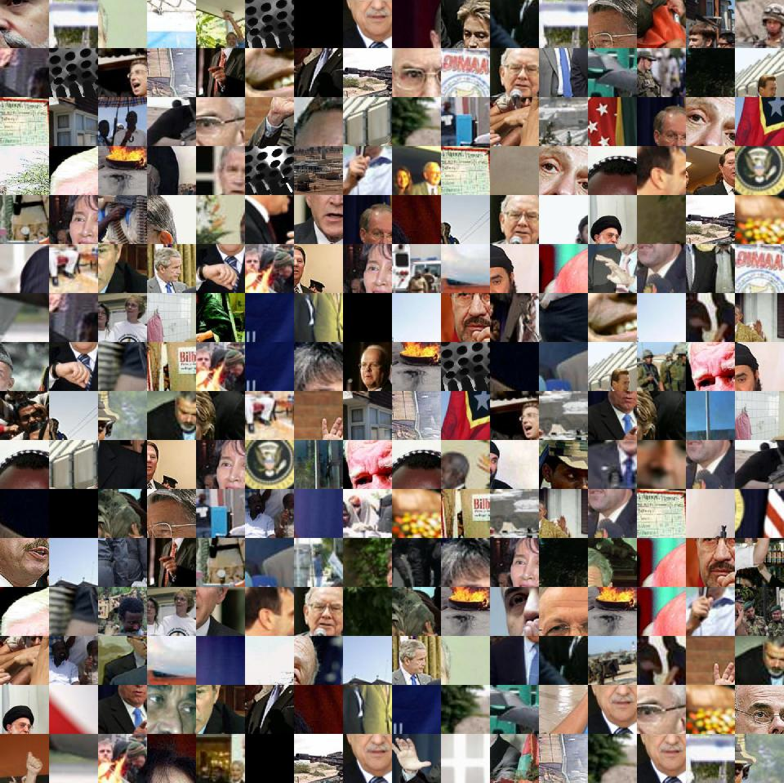 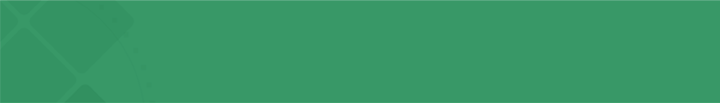 Building Sound Relationships
To build sound relationships you need to:
Know how to adapt your communication to meet the other person’s terms. Empathetically demonstrate your understanding of them when communicating.
Be aware of how your strengths and struggles can impact the other person. Be prepared to adapt your style. 
Transparency builds trust. Be able to openly share of yourself to build trust: “knowing me-knowing you”.            Openly admit your strengths and struggles.
Honest appraisal and feedback
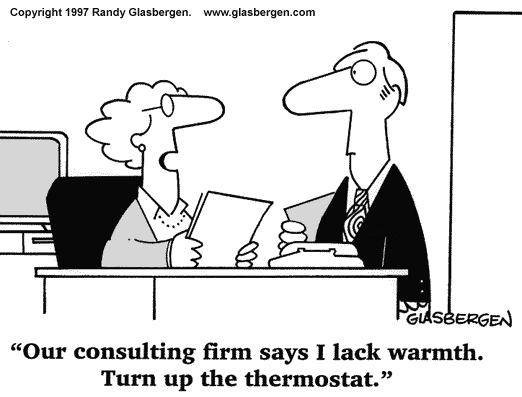 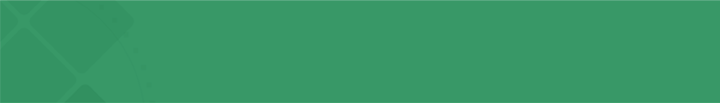 TRUST
UNITY
ALIGN
TRUST
ALIGN
UNITY
TRUST
DNA Team Performance Model
D
I
F
F
E
R
E
N
T
C O M M U N I C A T I O N S
T
A
L
E
N
T
S
Team Success
RESPECT
UNDERSTANDING
ACCEPTANCE
C O M M I T M E N T
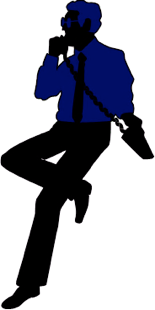 Team Development:  
From Diversity to Unity to Success
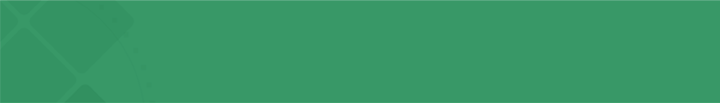 Summary of Natural DNA Behavior – 10 Unique Styles
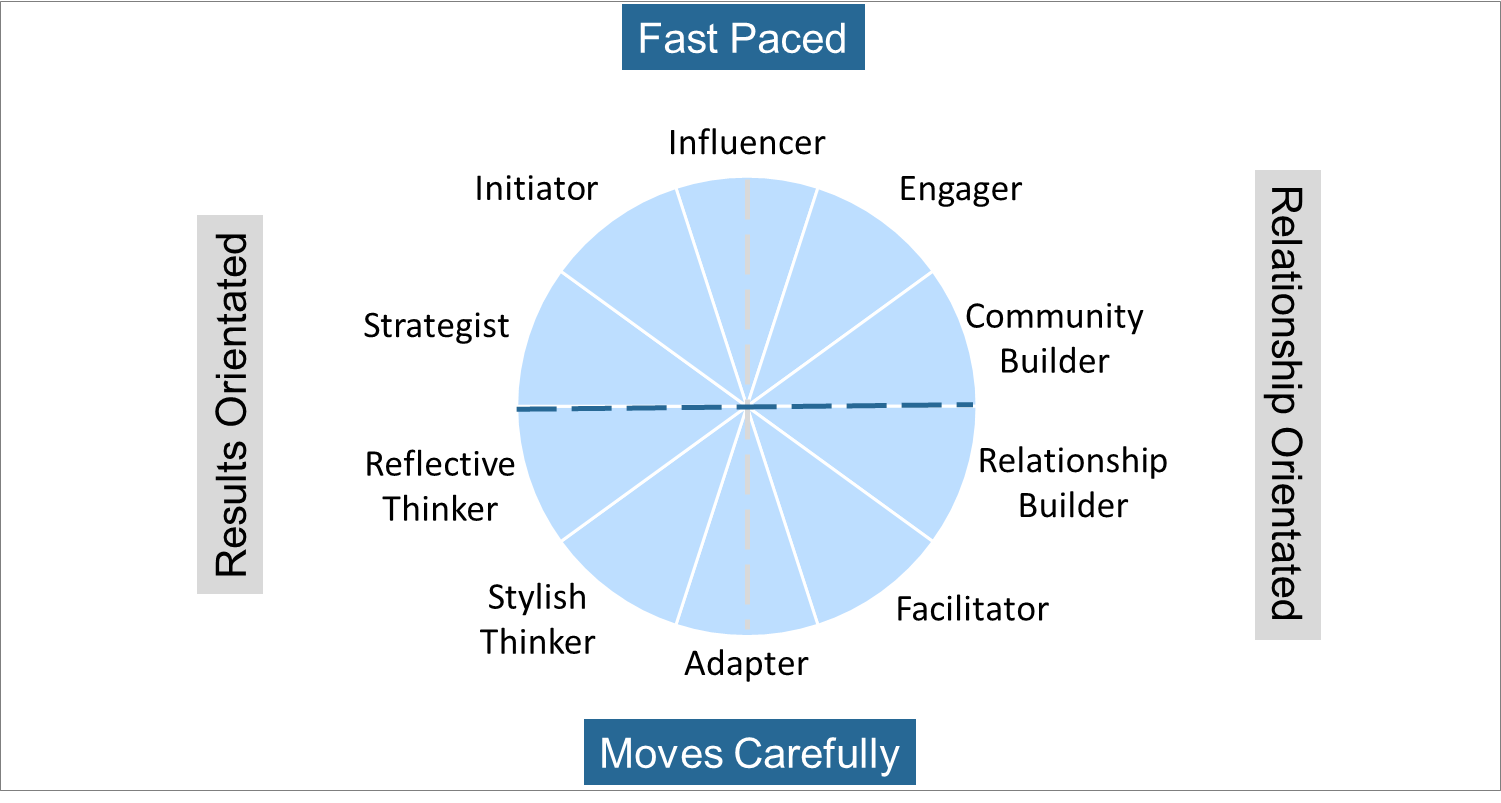 Goal Setting
Lifestyle
Information
Stability
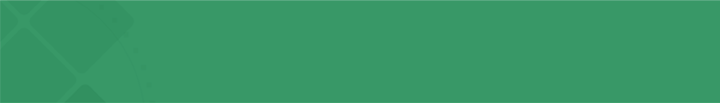 Four common advisor team structuresDeveloped by Bruce Tuchman
Four common advisor team structuresDeveloped by Bruce Tuchman
Performing
Norming
Storming
Forming
Source: https://www.mindtools.com/pages/article/newLDR_86.htm
[Speaker Notes: Forming, Storming, Norming, or Performing.
If you’re forming, you’re likely a younger team, still in your growth phase. You’re beginning to hire, you’re bringing on a new associate, or you’re purchasing a new book of business. 
If you’re storming, you’ve got your team members in place, but it’s a grind. Either you’re not communicating well as a group, your team can’t seem to grasp the vision you have for your business, or there’s downright insubordination. 
If you’re norming, there’s a sense of peace about you, no major conflicts, everyone pulls their weight. Awesome. 
Performing though, is the real sweet spot, and only about 10% of teams actually get there. Performing teams are composed of people who not only pull their weight but actively contribute to the vision you have for your business and take pride in doing so.  They bring a sense of energy into work with them every day, and the clients can FEEL it. Sounds pretty good, doesn’t it? So why do so few teams get there, and what can you do about it?

There is no one-size-fits-all answer to this question, but I can talk to you a little bit about how some of these issues can be addressed.]
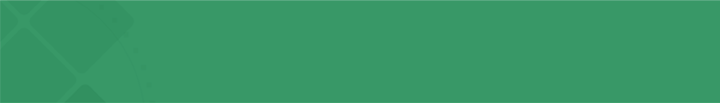 Teams in the forming stage
Resist the urge to hire someone just because they have a pulse and the basic skills you need to fill the position
Run a comparison report to ensure that your candidate balances out your strengths and weaknesses
Ask the selling advisor to take both assessments If you’re looking to purchase a book of business,
[Speaker Notes: If you’re currently a forming team, this is actually kind of awesome because it enables you to construct your team thoughtfully from the ground up. The number one mistake a team will make in the forming stage would be to hire someone with a pulse because they had the basic skills to fill a position. One great capability within Business DNA is the Team Report function – one each member of your team takes the assessment, we can take a look at your team’s combined strengths and weaknesses, and make sure you bring someone on who balances you out – regardless of the position you’re trying to fill. Another way to look at this would be, if you’re looking at purchasing a book of business, how could you use insights you glean from their DNA to anticipate where during the transaction the seller might experience stress, and then customize your communication accordingly?]
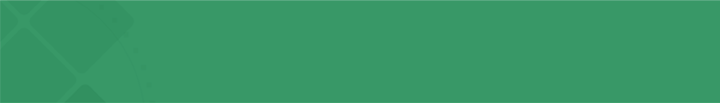 TEAMS IN THE STORMING STAGE
Teams storm when individual behaviors, biases, decision making styles, and communication styles are out of sync.
Your team’s Natural Behavior is triggered by this environmental stress, and it’s demonstrated in an unhealthy way
If you can sense the tension,                                                                                            it’s likely that your clients can too

Start with the Team Report as a means to get all of the issues out on the table in a safe setting
[Speaker Notes: If you’re currently storming, I’m sorry to hear that, but don’t worry, these issues can be untangled. We just need to take the engine apart, clean it, and put it back together. Teams begin to storm when individual behaviours, biases, decision making styles, and communication styles are out of sync. There’s a case study at your place setting that I’d encourage you to take a look at to understand why these issues exist, and how they can be resolved with a little give and take. All human beings have a desire to be understood on a deeper level, and when we’re not, and we feel our boundaries are being violated, resentment sets in – on both sides. If you feel your team is currently storming, it’s likely that you work within a larger team. I would warn you against hiring new people until you’re able to identify where the crack is in your foundation, and fix it. The danger within a storming team is that if you can sense the tension, it’s likely that your clients are feeling it too. Much of this work is self-awareness. Just getting these issues out in the open, in a safe setting, can be the key to alleviating some of this pain.]
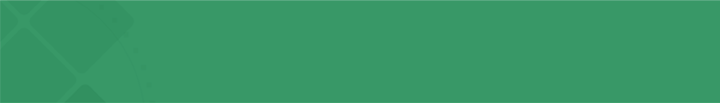 TEAMS IN THE NORMING STAGE
Communicate the vision you have for your business, and ask for their help to turn your vision into tangible goals
Regularly ask for their input,                                                                       and listen while they give it to you
Incentivize your team members                                                         in a way that is meaningful to them
[Speaker Notes: If you’re norming, that’s great! And some would say, Kaitlyn, I’m fine with norming, I don’t want to fix what isn’t broken, and I get that. I will warn you that James Butler will do a number on you later about The Cost of Comfort. But there is a huge opportunity here, and the difference is made by getting your team’s buy-in. 
Have you communicated the goals you have for your business to your team, so that they can feel a sense of ownership over your cause? Do you have an incentive piece in place? Let me clarify: I’m not talking just about bonuses and raises. DNA Behaviour is able to prioritize rewards that are most appealing to each team member. Many times it’s continuing education, public acknowledgement, and inclusion in business building conversations that gets team members excited. So I would encourage you, if you think your team is comfortably norming, to start looking at ways you can better your best and really find your competitive advantage.]
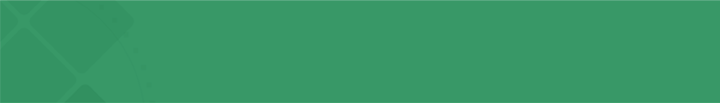 Teams in the performing stage
Performing teams have equal balance                                             of results-oriented and relationship-oriented individuals.

They represent a host of skills                                                           that can solve to any need your clients might have.

PROTECT YOUR CULTURE
[Speaker Notes: Performing teams have an equal balance of results-oriented and relationship-oriented people. For that reason, their combined team profile is usually ‘Adapter.’ My advice to performing teams would be to protect your culture. Before making a new hire, have me run a theoretical team report for you to make sure that their behavioural biases are not going to swing you from your power position as a performing team, to one that starts to suffer from behavioural mismatching.

I have a cool story for you. Donna, our Receptionist, took the DNA assessments and when she was done, she couldn’t stop talking about it. I asked her what about the experience got her so excited, and she said “I’m a Community Builder. My job isn’t just to answer the phone or greet people or support the mailroom. Yes, I do those things, but by doing them, I build a sense of community. THAT’S my unique ability.” Those of you who know Donna, know that she’s happy all the time, but I swear her smile got BRIGHTER. DNA isn’t meant to just put a spotlight on what you LACK – it’s meant to show you where you SHINE.]
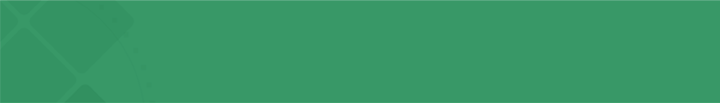 Hiring Performance Challenges
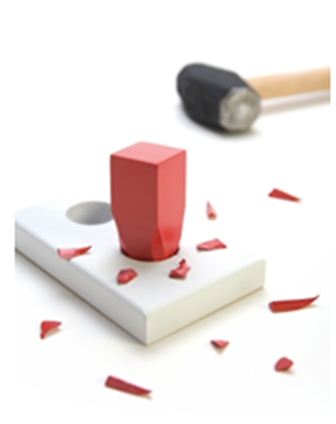 Hiring “Round Pegs in Round Holes” – Matching talent to the role

Building a recruitment process that leads to ongoing employee engagement
[Speaker Notes: Now lets start taking you on the path to DNA Advisor Performance. I will start walking you through the methodology using the case study of Chris Coddington, which is laid out in my Financial DNA book.

The issue I have seen for most advisors and clients is seeing through the clutter and confusion to choose between the many options that exist. 
Choosing what is an opportunity goes back to your life purpose…..Your life purpose is at the core of your decision making matrix for building a quality life and your business. Getting in touch with your life purpose will help you align your natural talents, passions and values to what you do every day. Everything else is a distraction and an energy drain. When you get to understand this you will really feel it.
Having a concrete written plan based on your life purpose will help you focus on the opportunities and minimize these distractions. This is what we help you create using behavioral insights as the starting point.]
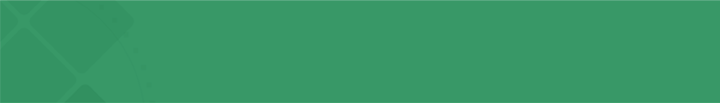 DNA Hiring Performance Process
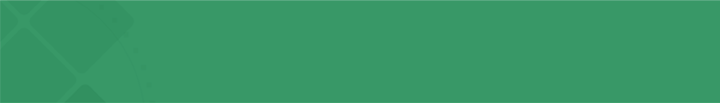 Business DNA as the Foundation of a                 Robust Behavioral Hiring Process
Aptitude and Personality Assessments 
Increase accuracy of a successful hire to 53% 


Job Profiling
75% Accurate

Interview process alone
only 14% accurate
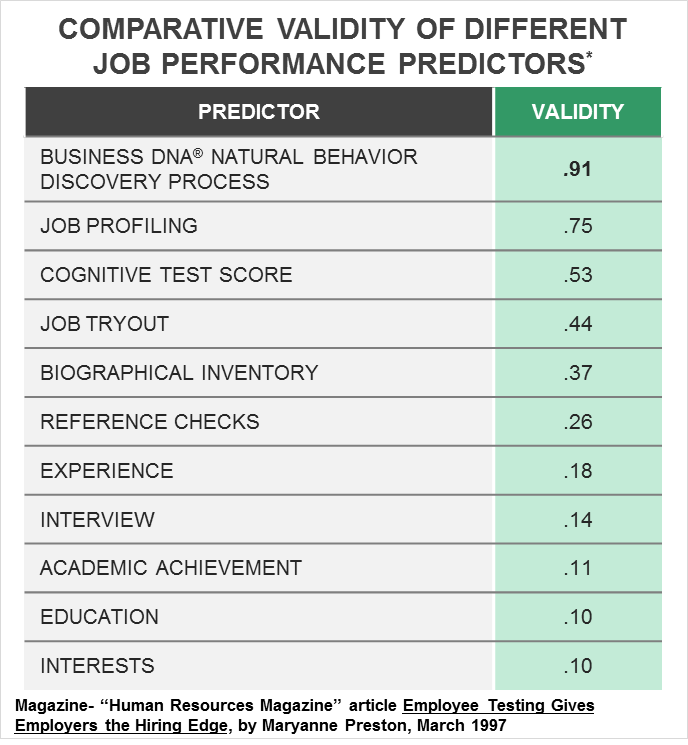 Studies by John Hunter, Ph.D., Michigan State University
24
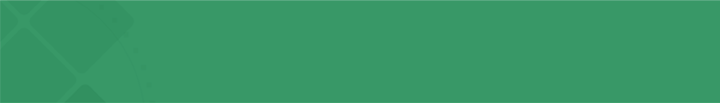 Behavioral Awareness 
Strengths, Struggles and Mid-Range
Objective behavioral awareness is a critical starting point to your workplace performance transformation. Playing to your strengths consistently will maximize your potential. Although, strengths over-played can become blind-spots.
Strengths -  Behaviors that come naturally and which should be used.  Note: Strengths over used can become a struggle. 

Struggles – Behaviors that can be managed with 
    greater awareness of your natural behaviors. Struggles not managed can become a weakness.

Mid-Range Scores - Tend to be more flexible in these factors.  Easier to move left or right.
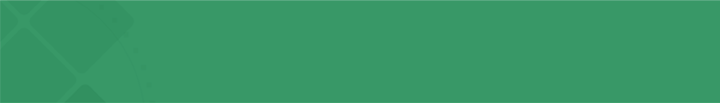 Practical Analysis of the Key Talents that Drive Performance
10 Unique Natural Workplace Styles based on 8 Primary Factors and 24 Sub-factors
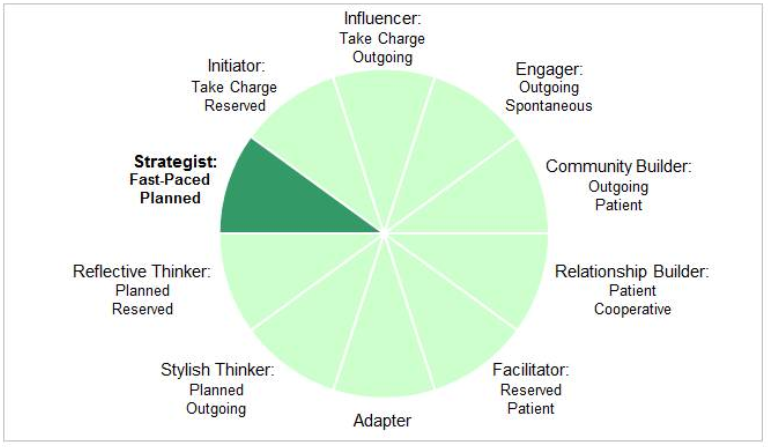 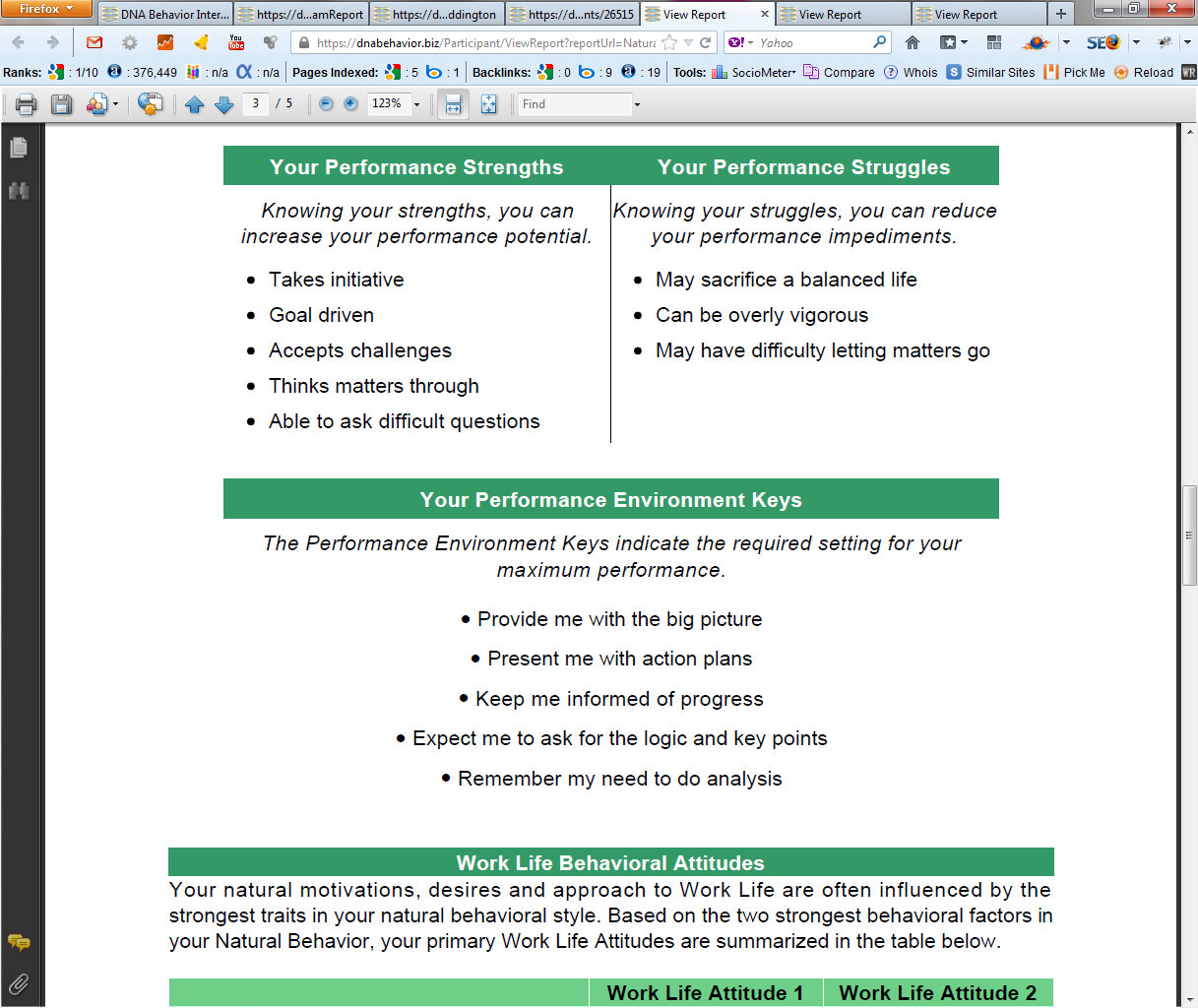 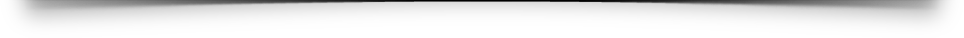 Customized DNA Ultimate Performance Guide
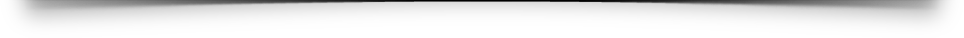 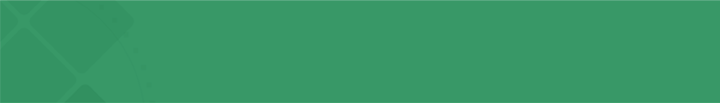 Review Your Business DNA Team Report
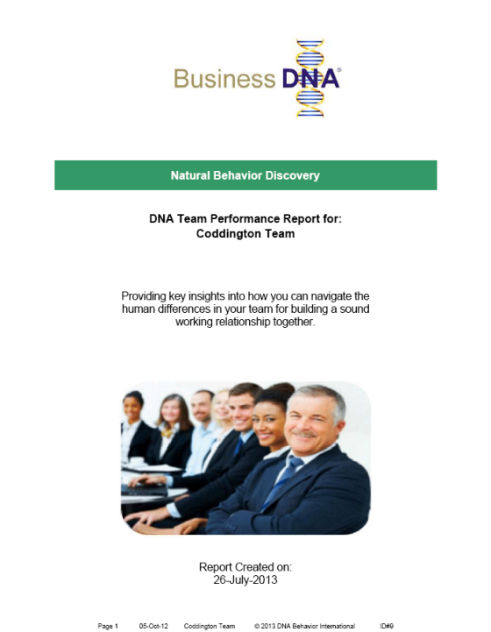 Core Work Life Drivers
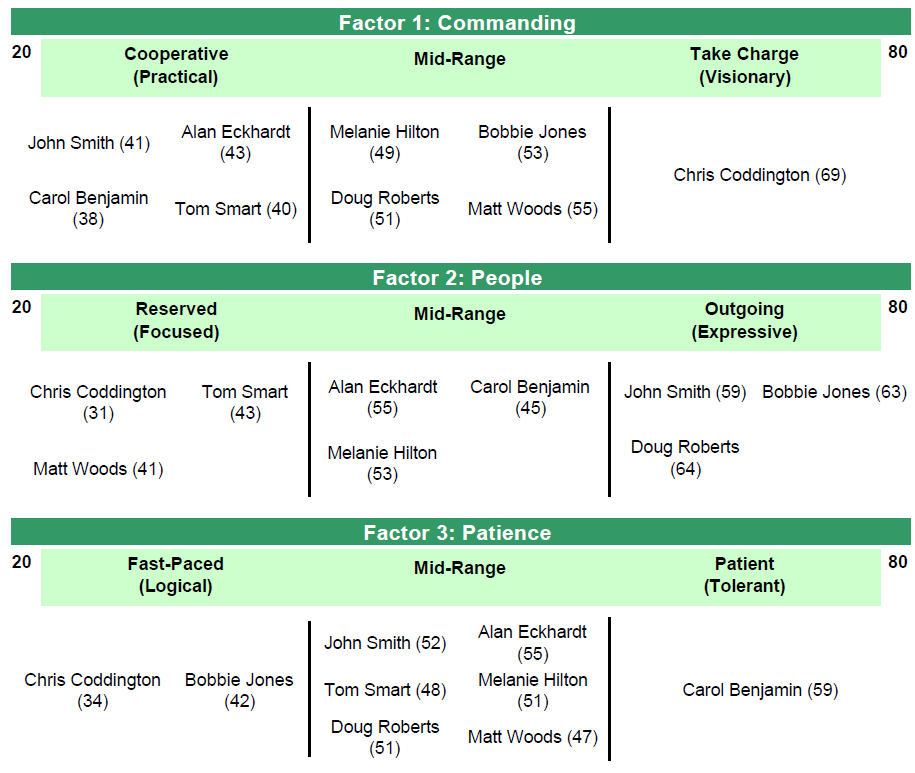 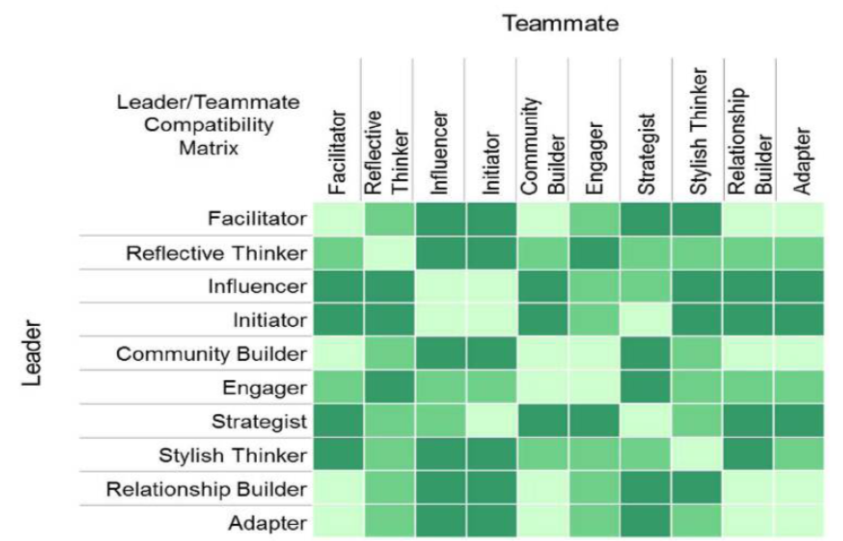 Leveraging Team Talents for Success
 Hiring and Aligning Top Talent
 Understanding, Accepting, Respecting Differences for Enhanced Team Work
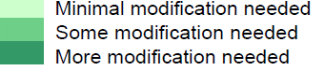 Team Compatibility Matrix
Summary of the Team’s Natural Behavior
Results Focused vs. Relationship Focused
The graph shows the number and percentage of individuals in the team that are
Results Focused and Relationship Focused. Overall, this will indicate the team's natural
tendency towards building relationships and motivations to getting results.
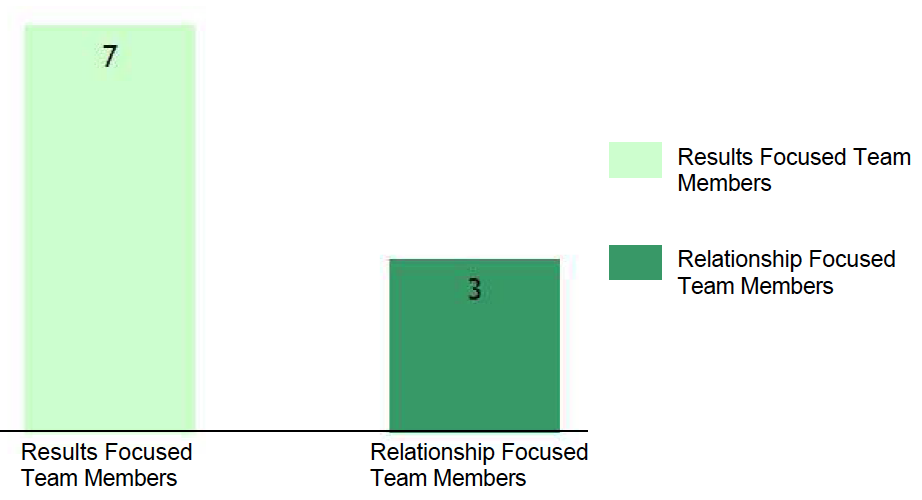 A Results Focused team will be more task oriented, while a Relationship Focused team will be more human engagement oriented.
Summary of the Team’s Natural Behavior
The 10 Unique Styles
Based on the scores of the team members, the blended DNA Natural Behavior Style for the team is Adapter.
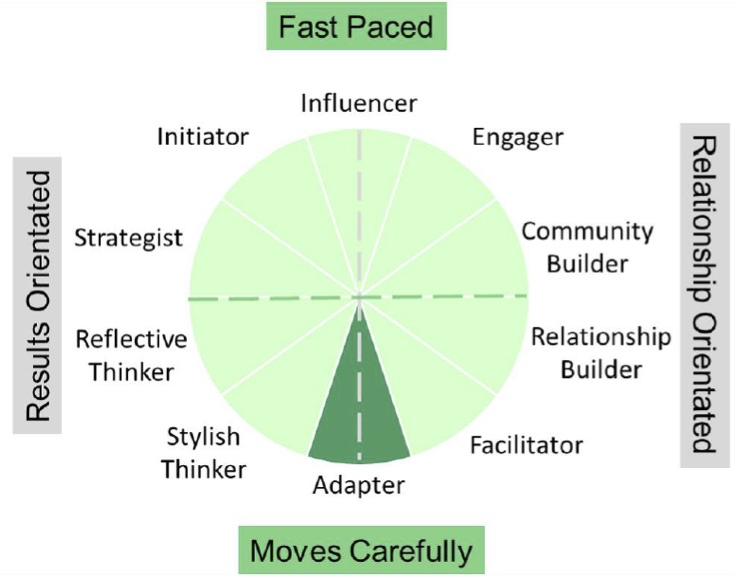 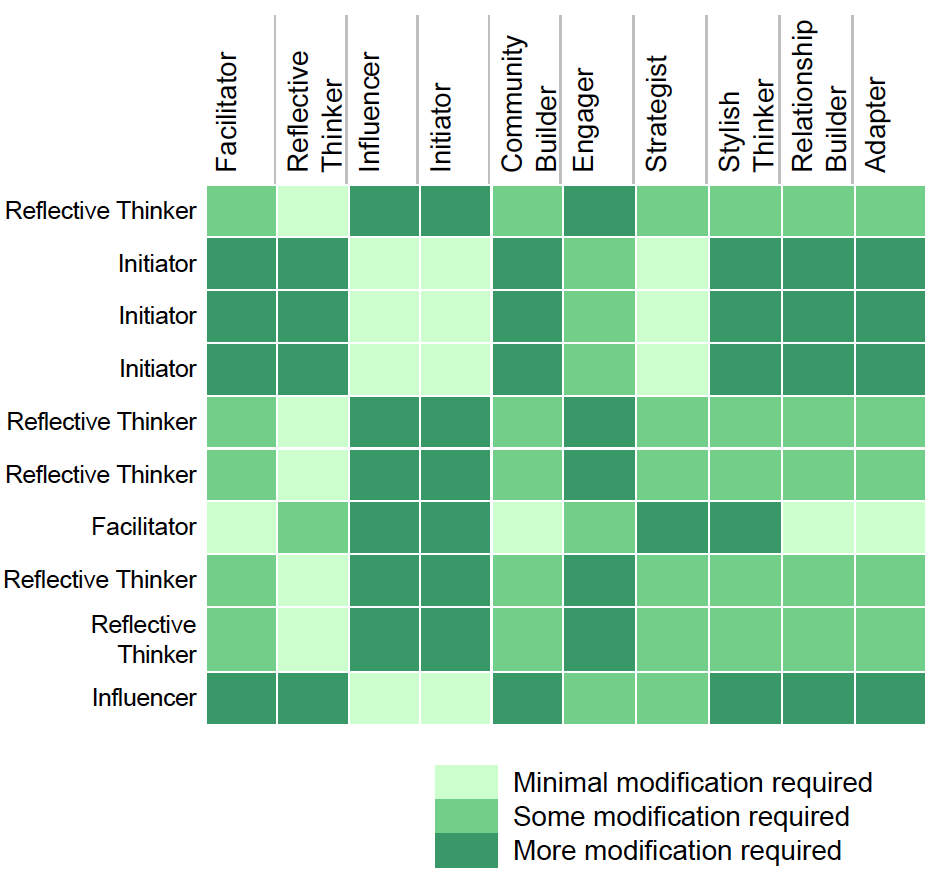 Summary of the Team’s Natural Behavior
Overall Work Life Behavioral Attitudes
The team's overall natural motivations, desires and approach to Work Life are reflective of the two strongest behavioral factors calculated by averaging each individual team member's factor scores.
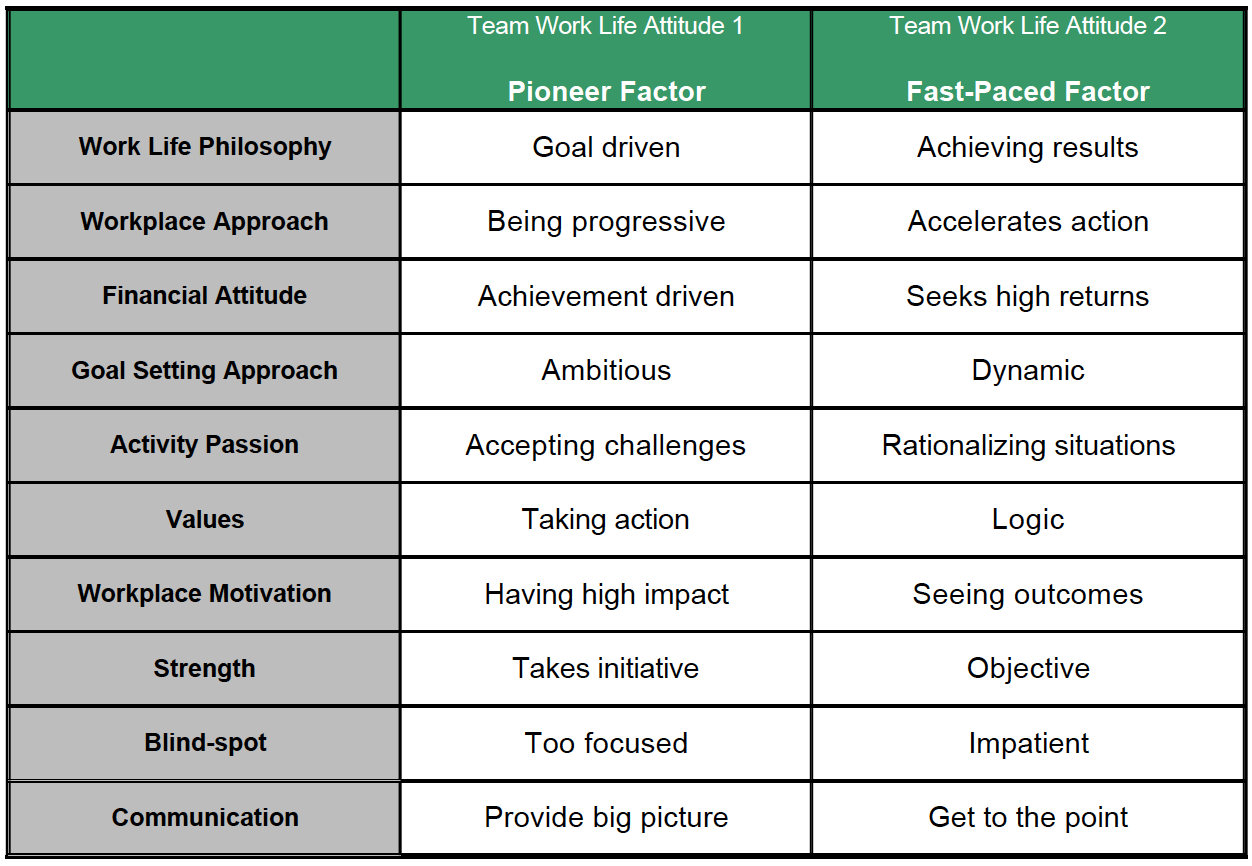 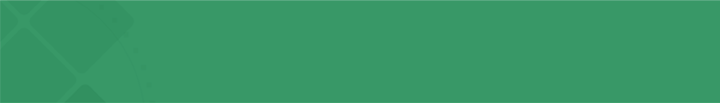 Identifying Team Differences forBuilding a Productive Team
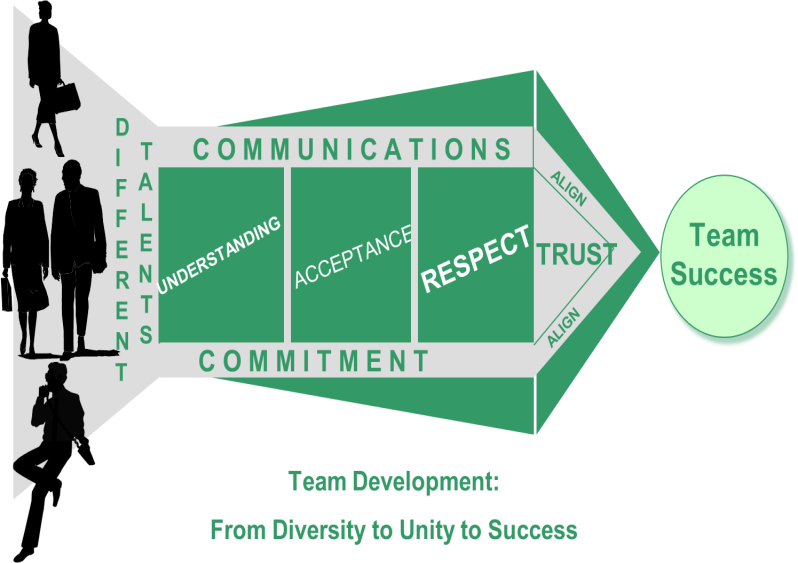 The Business DNA Team Report  makes understanding team dynamics easy by:

Identifying the different talents of team members
Providing graphical analysis of team differences
Summary of Results and Relationship drive differences
Identifies strengths and struggles of team members for role matching
Summary of how to communicate with each team members
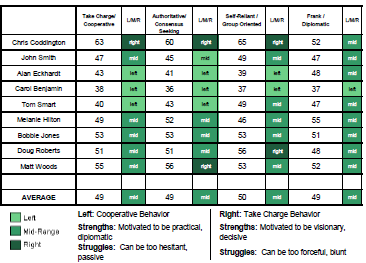 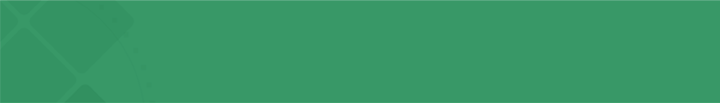 Natural Behavior Styles 10 DNA Natural Behavior Styles
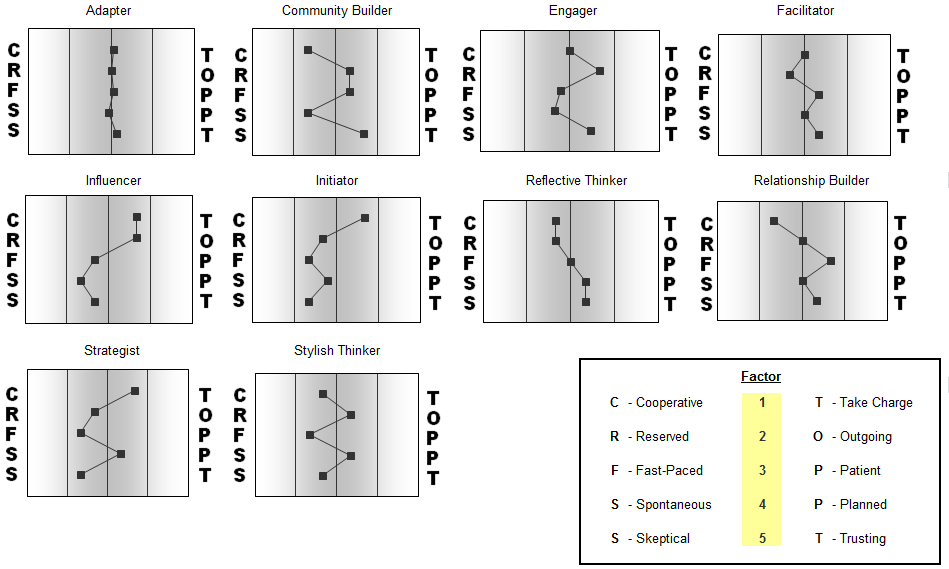 32
Quick Snapshot 
Get a Quick Snapshot of Yourself and Others
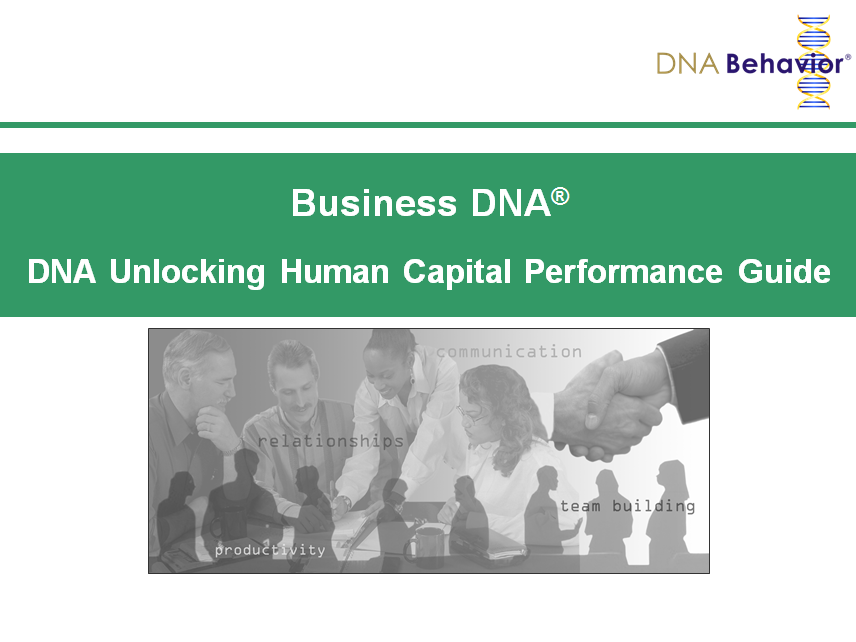 33
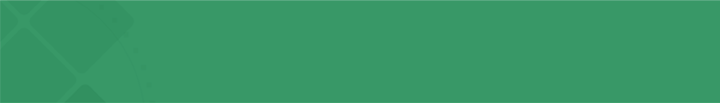 Chris Coddington & John Smith Comparison Graph
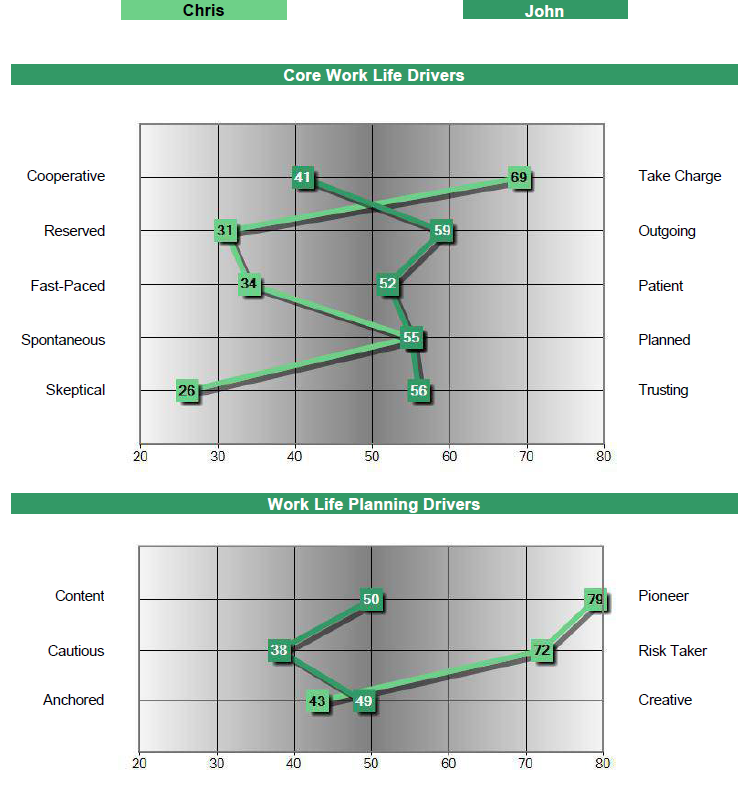 Stylish Thinker
Strategist
Many Behavioral Differences to Navigate:

Chris may not provide John with the personal engagement he needs

John could be far more content and cautious than Chris’s pushy goal driven style
Strategist 
Human Capital Performance Guide for a Strategist
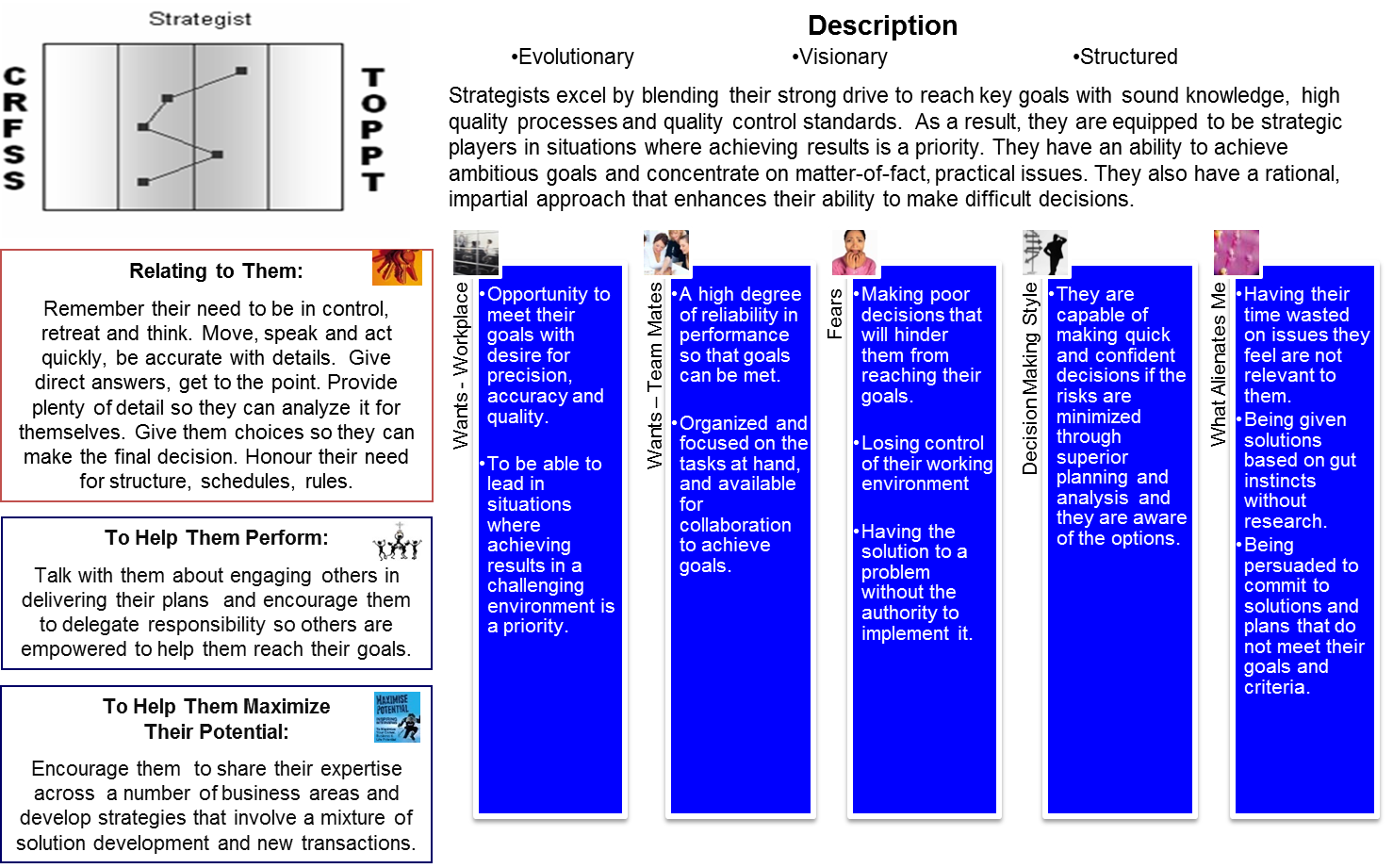 35
Adapter
Human Capital Performance Guide for an Adapter
Description
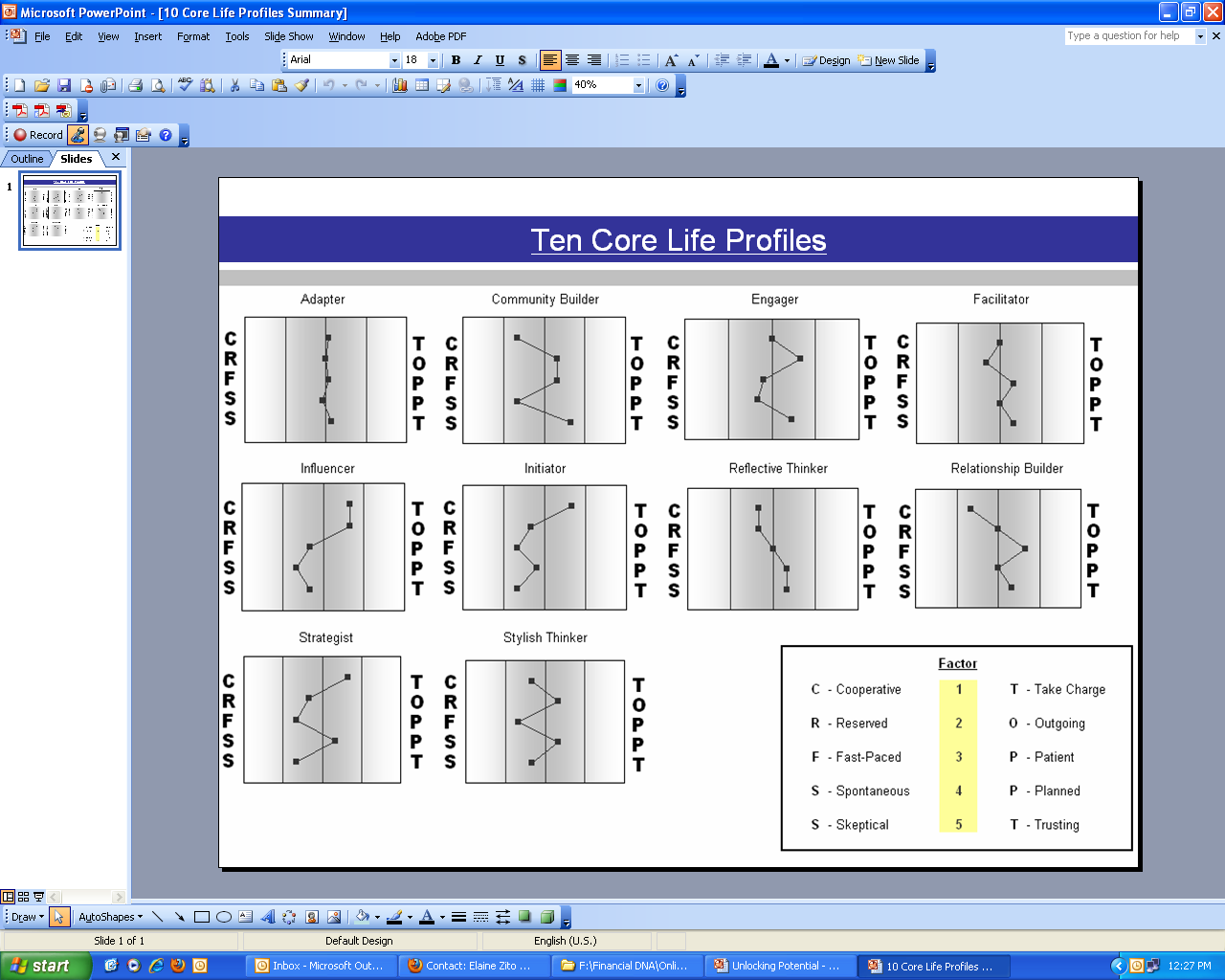 Adapters are unique in that they have the unusual ability to adapt to the needs of their environment, and display whatever behaviors are necessary for success. They are very versatile and will generally partner and team well with others. They can generally perform well many tasks relating to achieving their goals and managing their performance, and they operate most effectively when they have very clearly defined expectations and boundaries.
Reliable products with a balance between security and results.
Profession-alism and to-the-point approach. 

They prefer a balanced and serious approach.
Being given advice that leads them to commit to products out of line with their goals.
Rational and focused on the facts at hand. They are likely to be guided by their Mentor in areas they know little about, but will do their homework to ensure they are making the right decision.
Being given the run-around or being offered products that are obviously not related to their needs.
Performance Environment:
Create a relaxed environment. Do not mistake their lack of response for inattention. Use written policies and procedures. Present specifics – facts, figures, data. Look for ways to minimize the risks.
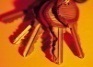 Decision-Making Style
What Alienates Me
Wants – Products
Fears
Wants – Mentor
To Challenge Them:
Encourage them to articulate firm boundaries regarding their investment preferences.
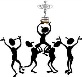 To Maximize Their Potential:
Encourage them to set clear goals and priorities.
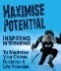 Adapters Understanding Adapters
If a true Adapter the person will be highly flexible

If an individual is going through a personal crisis in the lives, their psychological state is often changed and in some cases their style resembles an Adapter– survival mode.  It’s always good when an Adapter style comes up to have a second conversation with the person to ensure they are not under significant personal challenges that may distort the outcome.  If they are, offer them an opportunity in six months time to redo the Business DNA Natural Behavior Discovery.
37
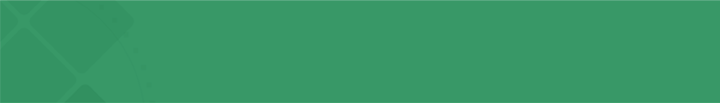 Build the New Team Culture
Leadership and Advisory Team Change Management
Evolve the leadership to coaches, and advisory teams from hunters and portfolio design to holistic planning and relationship managers

Overview:		
1. Talent review to identify performance strengths and struggles
2. Assess fit to the role, team(s) and clients
3. Leader as coach model to emotionally engage managers and advisors
4. Advisor development to manage biases and be a behavioral coach
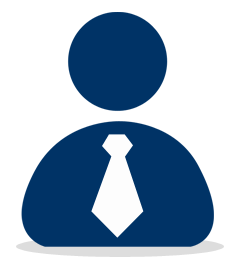 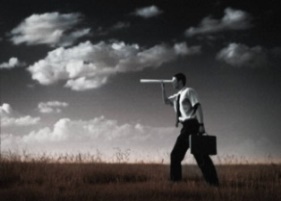 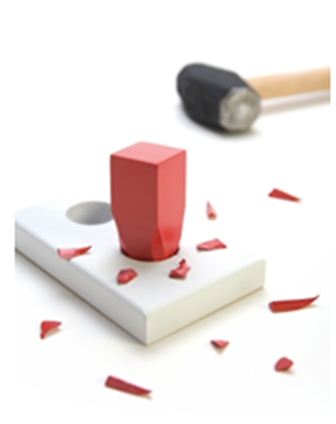 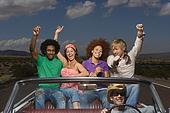 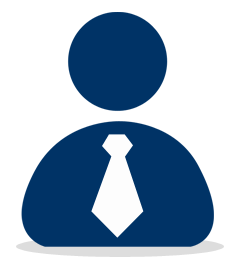 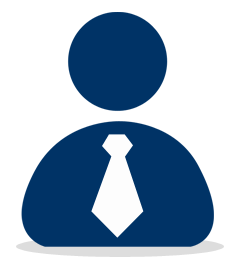 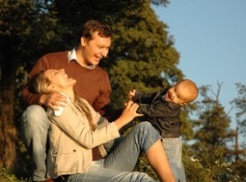 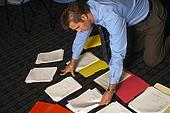 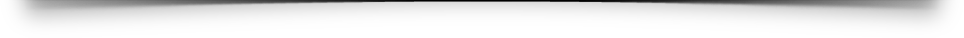 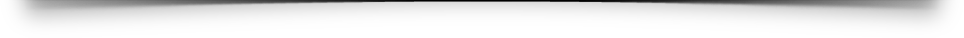 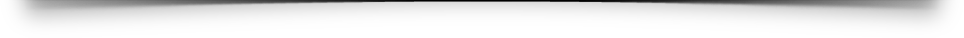 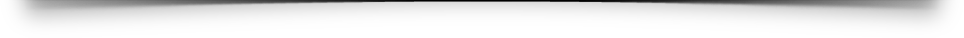 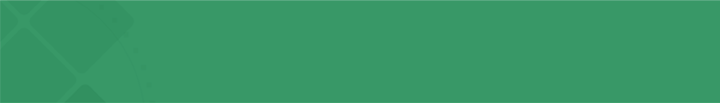 Hiring and Team Productivity Process
Hiring Fit to Role and Team Culture
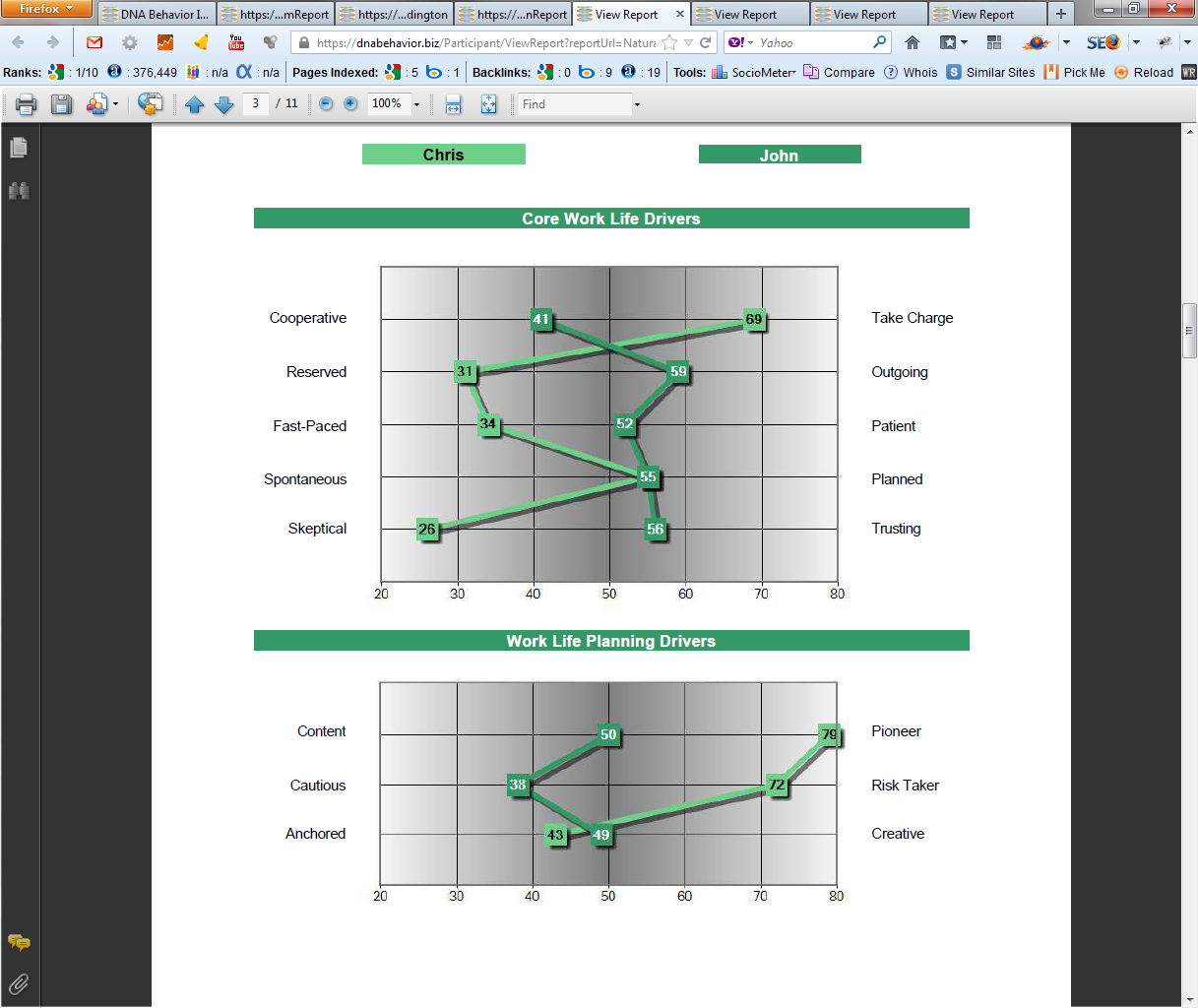 Stylish Thinker
Strategist
Identify and navigate 
behavioral differences:

Chris is a “hunter”, aggressive portfolio manager, highly goal driven

John is more a “farmer”, holistic in approach and relational
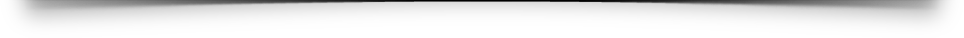 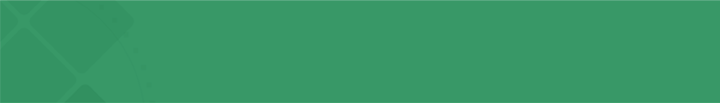 DNA Individual Workplace InsightsBusiness Decision-Making and Operating Style
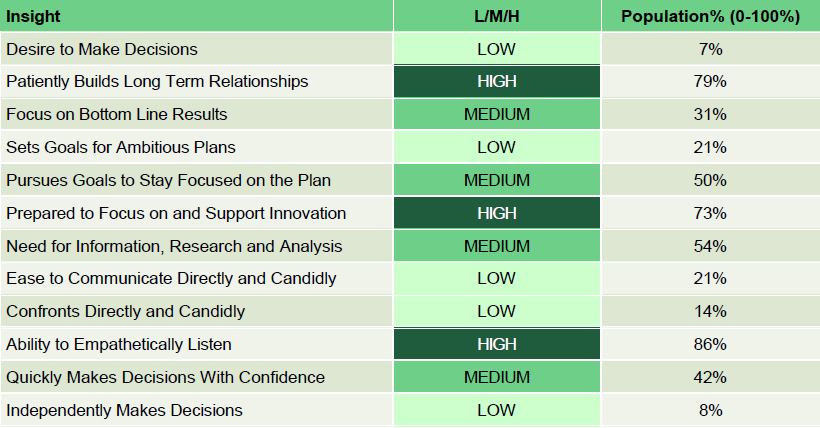 Understand Each Person’s Natural Decision Making Preferences To Maximize Empowerment
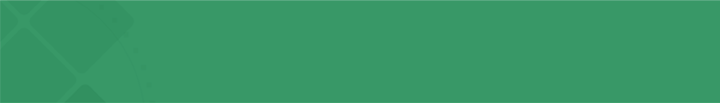 Business DNA Team ReportReview and Navigation of Team Differences
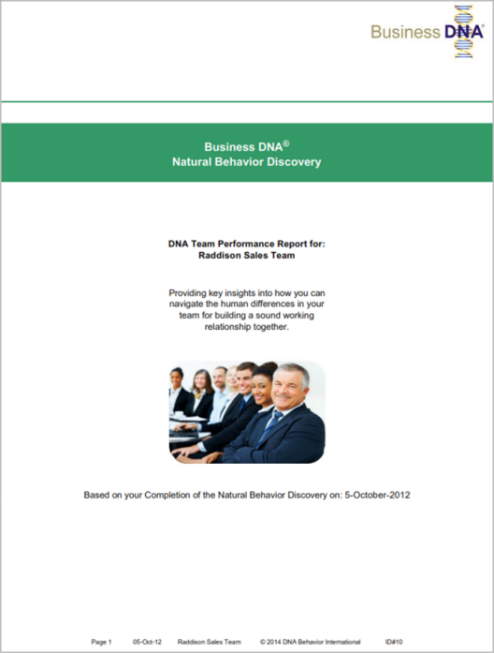 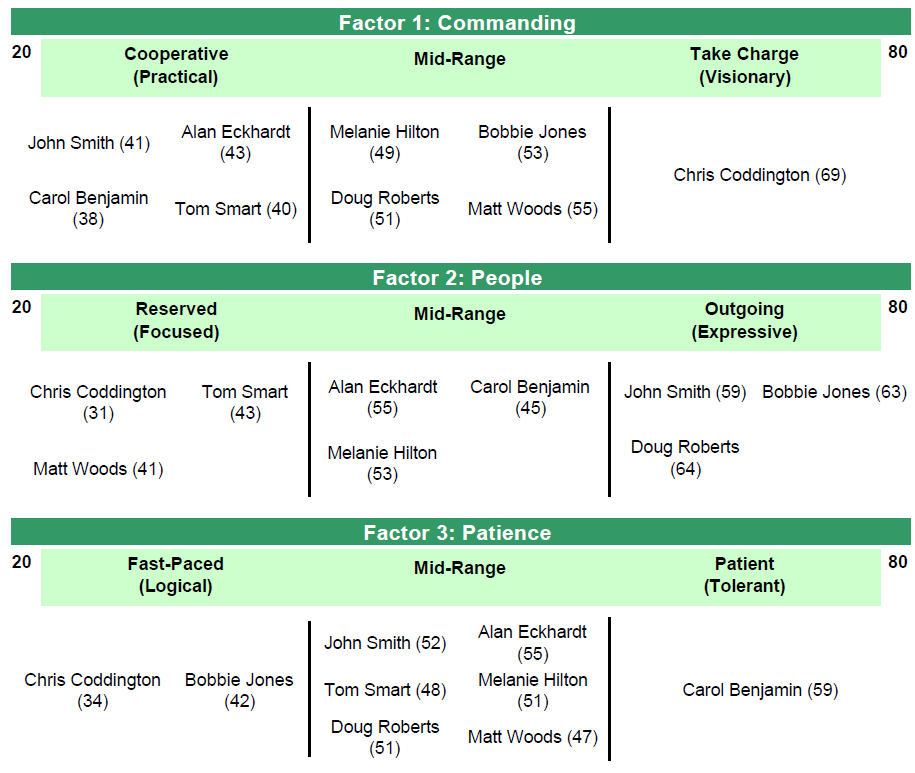 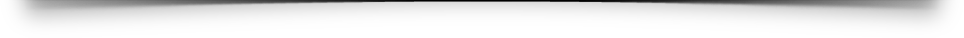 Natural Behavior Team Report
Core Work Life Drivers - Natural Behavior Team Report
What strengths and struggles does the team have?
How would you leverage the different team talents for success?
What talent/positions would you add or remove from the team?
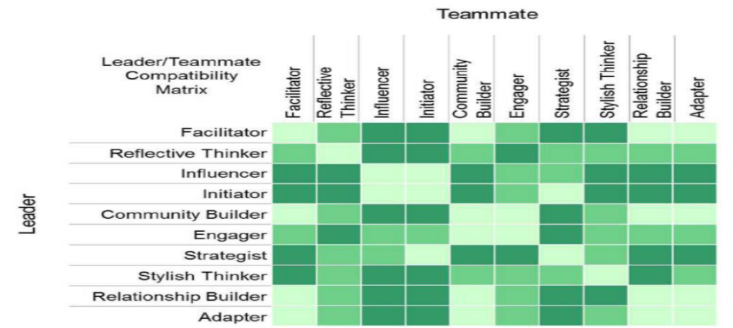 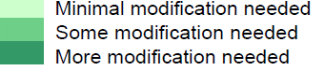 Team Compatibility Matrix- Natural Behavior Team Report
41
DNA Leadership Performance Report
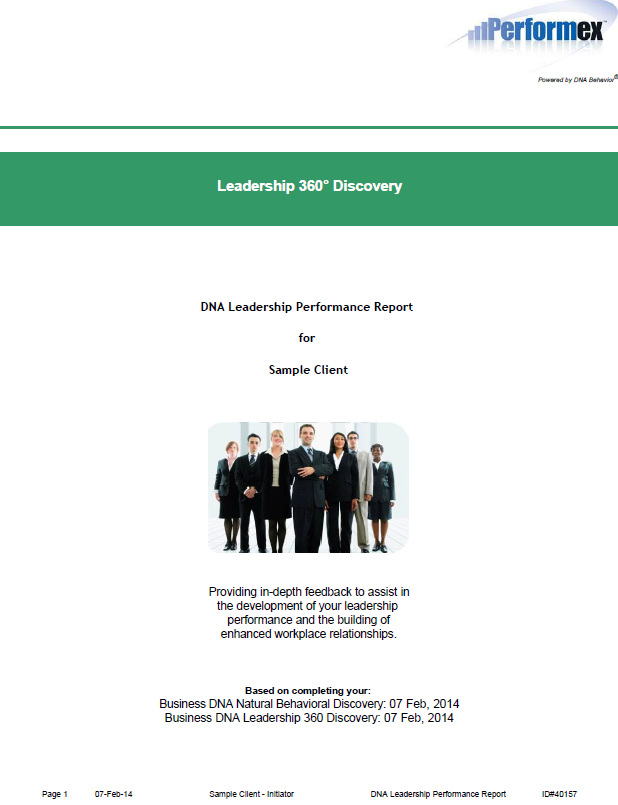 The Leadership 360° Discovery Process provides in-depth feedback to assist in the development of your leadership performance and the building of workplace relationships.  This process takes 15 to 30 minutes to complete 75 individual items across 7 key areas related to leadership.
The DNA Leadership Performance Report highlights your top 10 leadership strengths and struggles, uncovering 75 items relating to your leadership performance in 7 distinct areas:
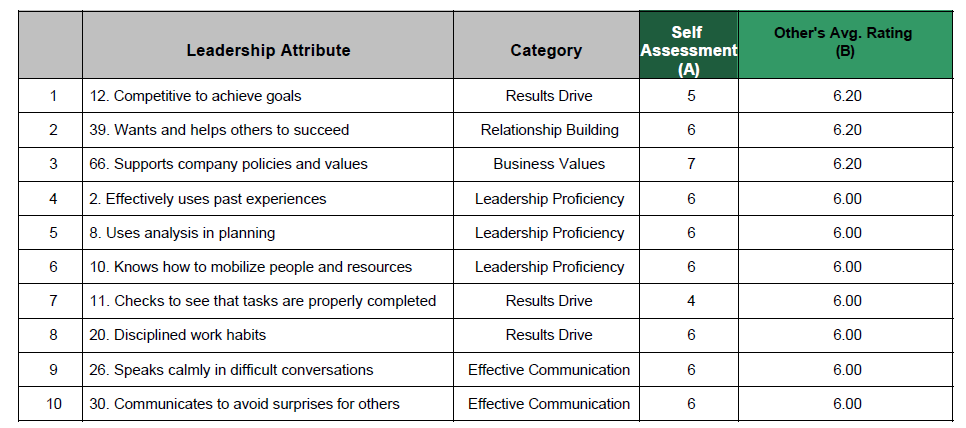 Leadership Proficiency
Results Drive
Effective Communication
Relationship Building
Leader EQ
Trust
Business Values
Key Features
Business DNA Leadership 360 Process
Point in time objective measurement of sustainable performance (SPI) which promotes year on year comparisons.

Integration of actual Leadership Performance Measurement and how the person should be performing based on their Natural DNA Behavior.

Insights on how the Leader needs to adapt their behavior to improve performance. 
Provide a summary of the top 10 Leadership Strengths and Leadership Struggles.

Written feedback of the raters is captured in process and the report.

Dashboard summarizing the average scores for each rating item for each category of rater. (e.g. manager, peer, customers, direct report and other stakeholders)

All rating data and written feedback is 100% anonymous to the leader, raters and DNA Behavior.
Snapshot Analysis
Your Leadership Performance Balance
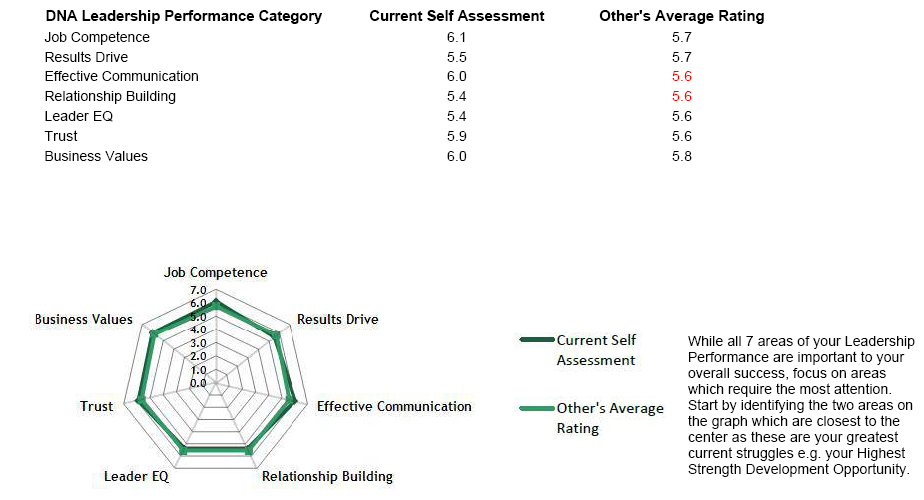 Your Leadership
Sustainable Performance Index
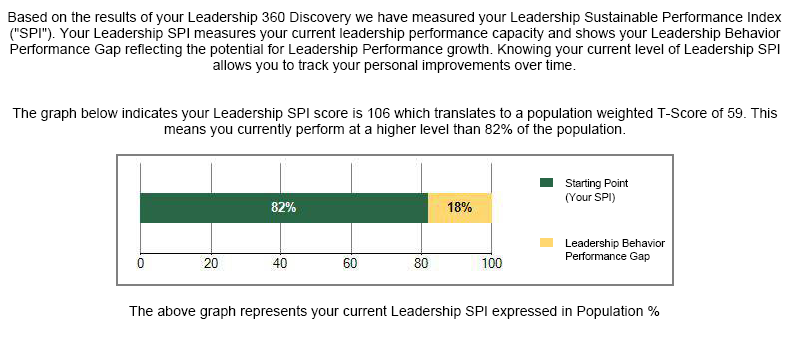 Leadership Performance Planning
The objective is to score a maximum of  “7” in each of the 7 leadership areas
The report identifies your top 10 strengths (Section 2A) and struggle (Section 2B) areas
Your success in improving performance in the performance struggle areas will be influenced by how you manage your natural behavior (Section C)
Your Leadership Performance Struggles are items where you scored lowest in how others perceive your performance. Focus on:
Self perception opportunities where the difference between what you think and others think is “2” or more
Strengths development gaps where the difference between 7 and what others think is “2” or more
However, gaps of “1” or more are worthy of discussion
Leadership Performance Planning
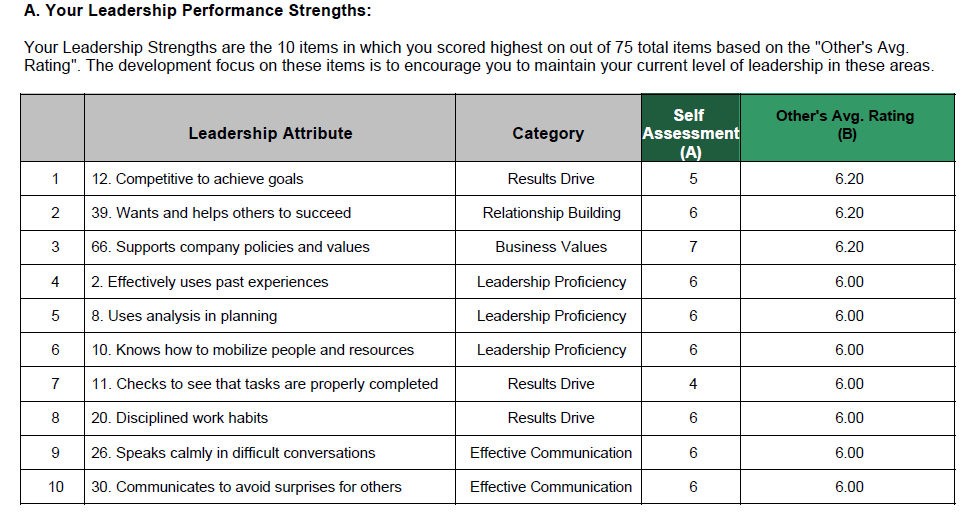 Leadership Performance Planning
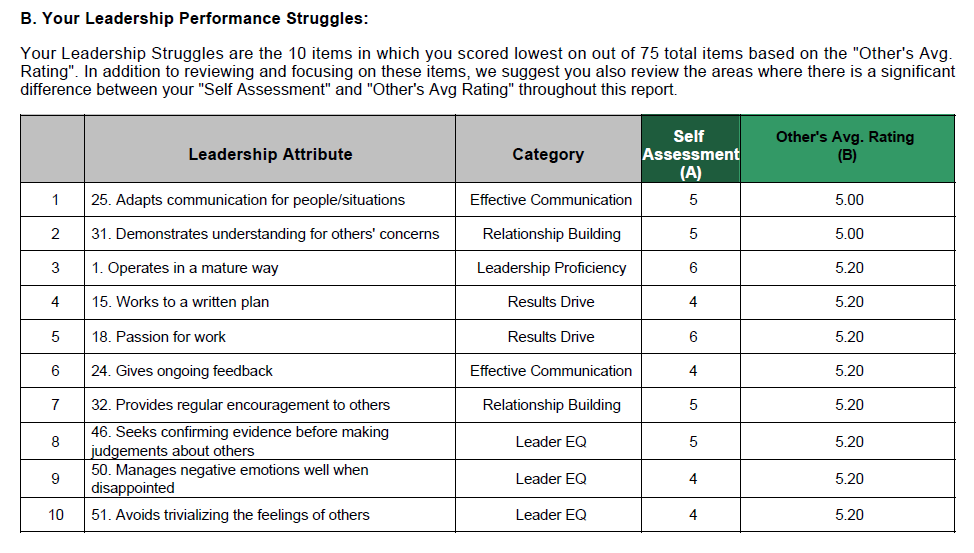 Leadership Performance Planning
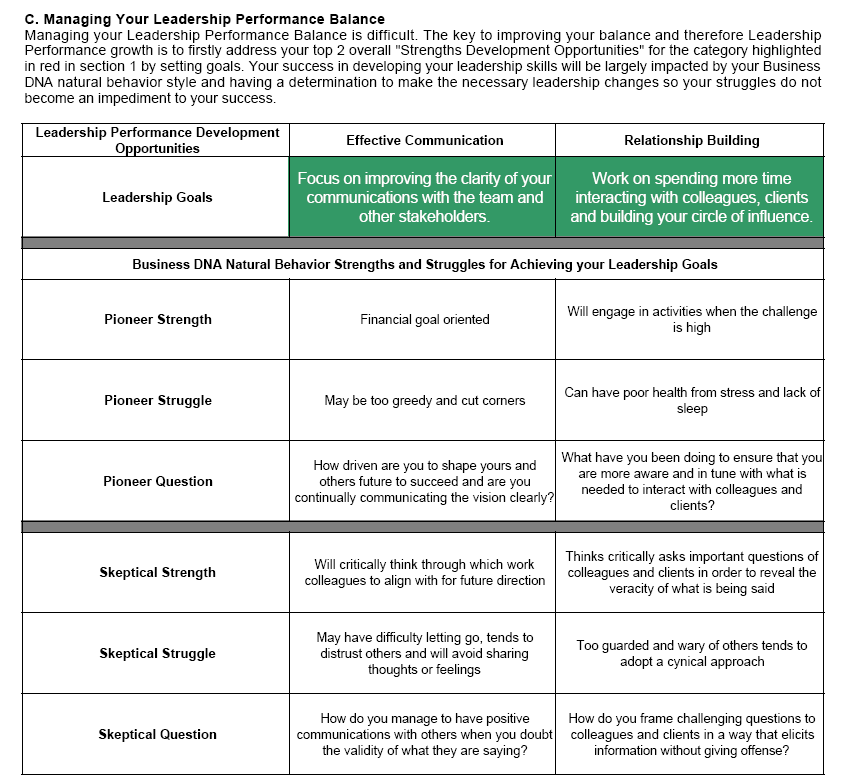 Measuring Sustainable Leadership Performance
Measuring a person’s current sustainable performance capacity and their areas of strength and struggles is a necessary starting place for building their Performance Plan for transformation.
Personal and business performance progress can be monitored through measuring the “DNA Sustainable Performance Index”. 
The behavioral outputs from our Business DNA Discovery Systems provide the data for measuring the DNA Sustainable Performance Index.
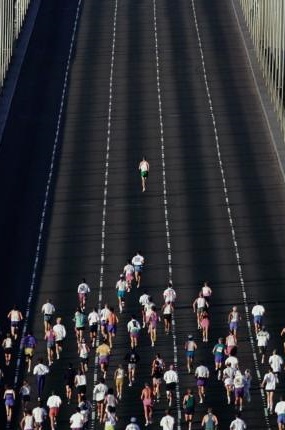 [Speaker Notes: The focus of DNA Performance is to provide transformation for achieving optimal personal and business performance through behavioral insight to allow you to live a Quality Life and build higher revenues and profits.
Now it will help if I explain how I got to talking to you today:
Sydney 1999 – discover passion – aha moment
2000 - commence reinventing my business to wealth mentoring – charging a retainer fee
Wealth mentoring – central point for dealing with life and money issues – inter connection – trusted advisor  - independent
Analyzed and observed importance of behavior – had theories about instinctive behavior on decisions  - in May 2001 – had a life changing meeting with an experienced behavioral specialist who told me this was true – started building Financial DNA
2002 – held seminars to draw in clients
2004  - fully went into teaching other advisors – practically this mean’t helping them with personal and business transformation – a key issue to implementation is getting the business model right - we had been building tools for the business market on a parallel basis – deploy those for advisors as part of a structured program]
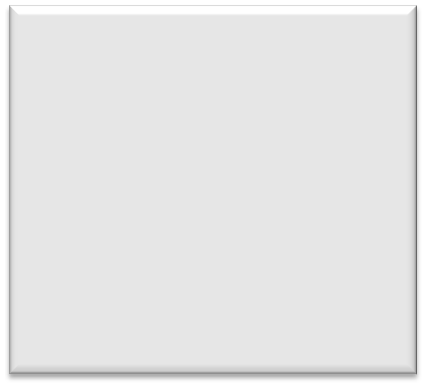 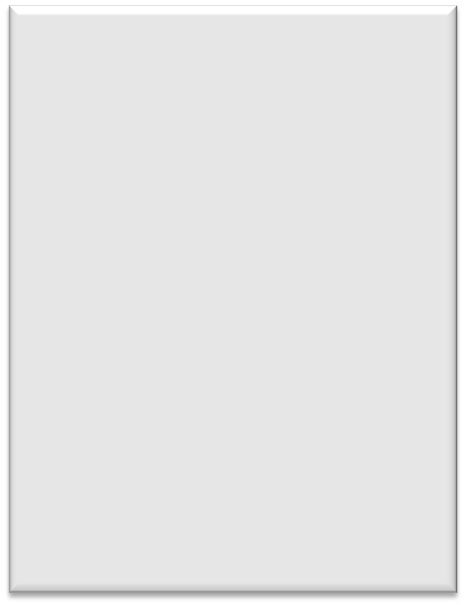 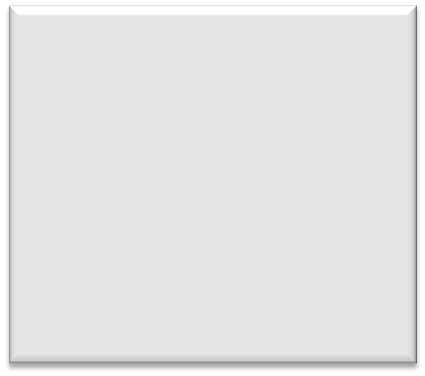 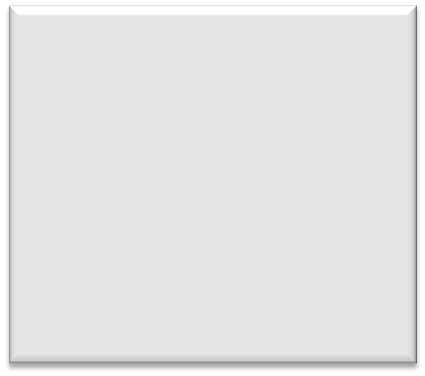 DNA Leadership Sustainable Performance Model
To Identify: 
Performance Potential
Behavioral  Discovery for      Leadership Performance
Behavioral Strengths and Clarity which              Drive Performance
Performance Pathway
Emotional Engagement of Others
Confidence
Wisdom
To Identify:
Performance Impediments
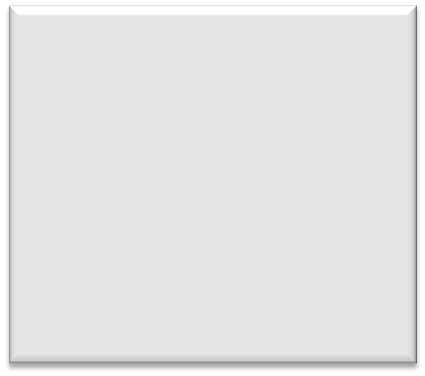 Measurement of Leadership Sustainable Performance Index
Behavioral Struggles and Blind Spots which     De-rail Performance
Foundation for          DNA Leadership Performance Plan
Measurement of Your Leadership
Sustainable Performance Index
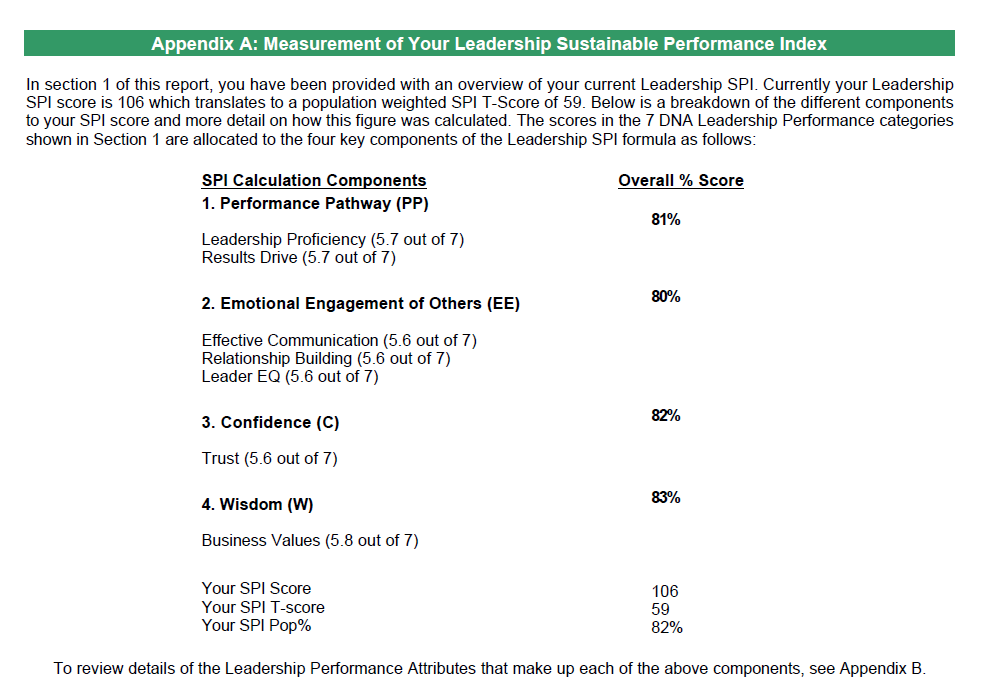 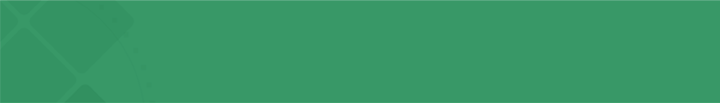 CommunicationThe DNA Behavior Solution
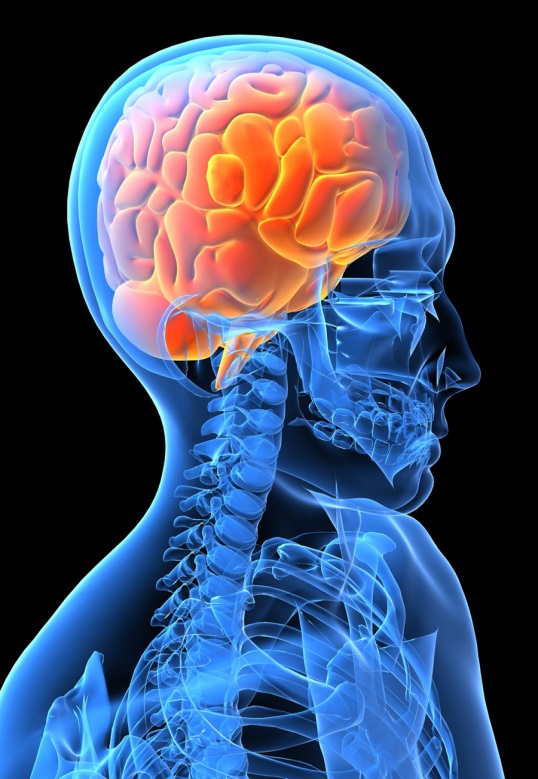 $
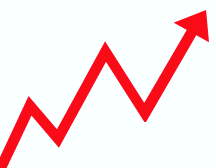 Communication  DNA® is used to discover a person’s unique communication and learning style for the real time customization of sales, marketing and service activities to improve employee and client engagement  for enhancing  Relationship Performance.
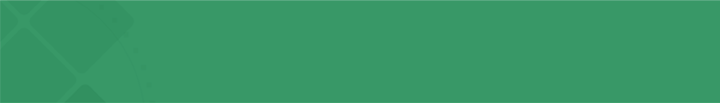 Communication Drives Relationships
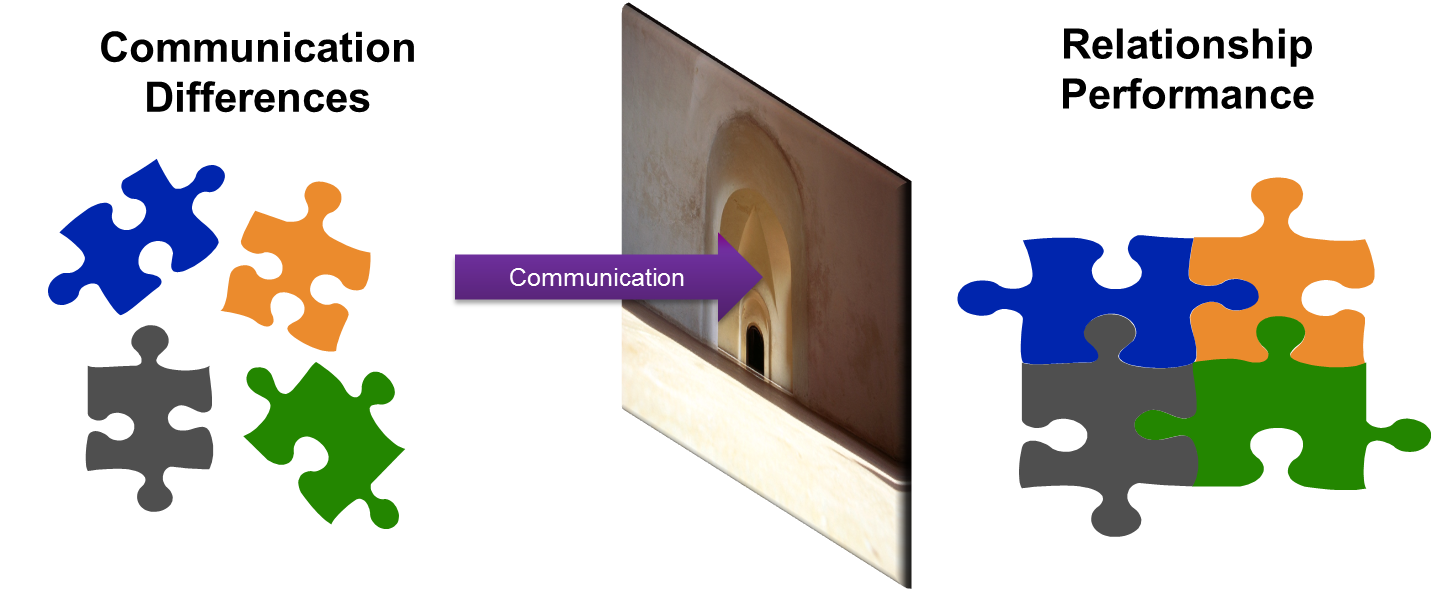 Poor Communication
Stress and Discomfort
Misunderstanding 
Blockages
Poor Execution
Lack of Trust
Positive Communication
Situations Flow
Clarity 
Decisions Get Made
Tasks Get Completed
Engagement
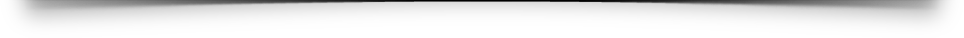 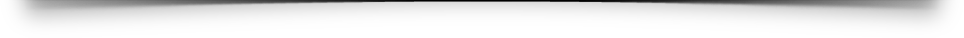 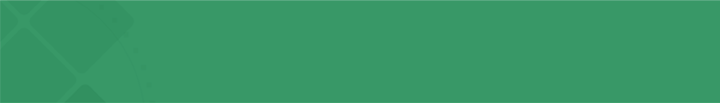 The Vision: 
A Client Centered Business Built on Behavioral Matching
Team With Lack of Behavioral Insight
Behavioral Discovery           to Know, Engage and Grow Every Employee and  Client
Matching Employees and  Clients for 4 in 4 Engagement
Goal Setting: Provide Discussion and Opportunities
?
Life Style: Provide Fun, Openness and Graphics
?
?
?
Stability:  Provide Security, Feelings and Instructions
Information: Provide Analysis,  Research and Details
Default  Styles =1 in 4 Engagement
23% Revenue Uplift
Source: Gallup Organization 2009 and DNA Behavior Research 2001-2014
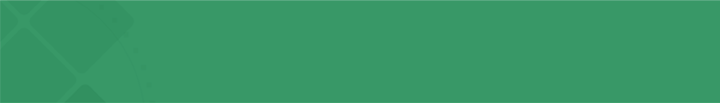 DNA Matrix 
For Adapting Communication
56
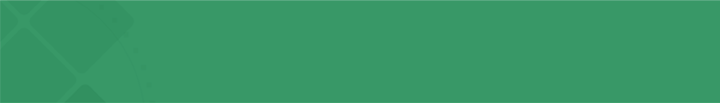 Communication DNA Group Report
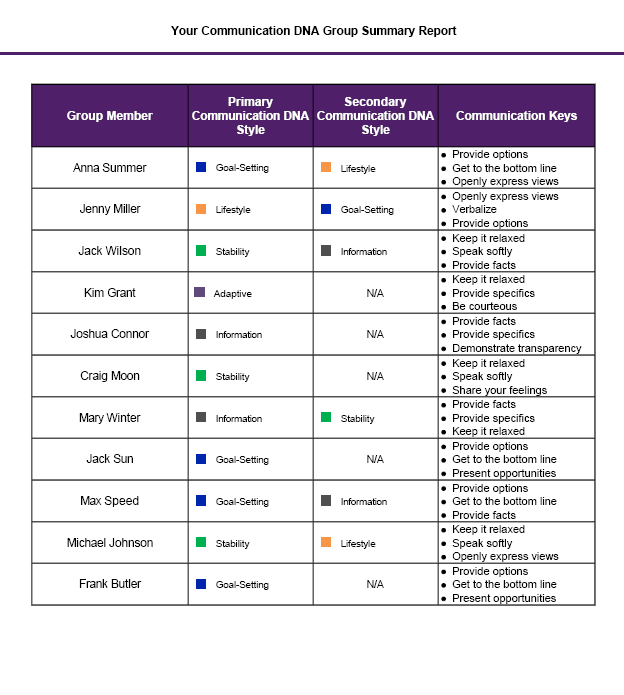 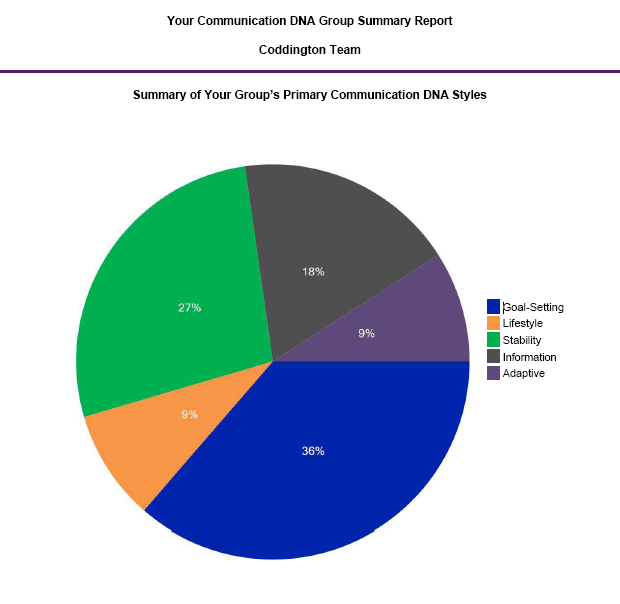 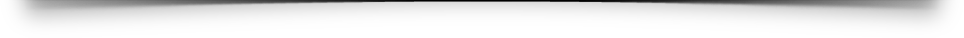 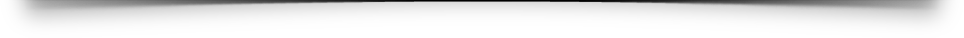 57
Meeting                                                                                                                       Meeting Preparation
Use of Communication DNA in Meeting Preparation
 
Simple two step process:
 
Review the clients Communication DNA Premium Report
Look at the graph for strength of the scores
Review their communication keys & learning style
If you are struggling for a communication starter, one is provided

Review the DNA Unlocking Relationship Guide for the Meeting Tips (which are the same as the Customized Meeting Guide Report): 
Select the primary style of the client and review communication keys
Think about the structure, style, and content of the meeting
Tailor your style to suit the keys of each client
Identify what questions would be appropriate for this client
If you are meeting a couple, remember to address both equally (noting the decision maker / influencer can often be the quiet one)
58
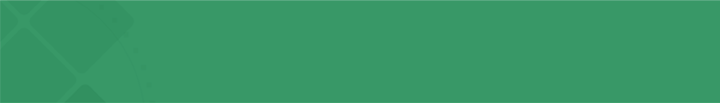 Bottom line = Teamwork
First Break All the Rules
Build Up Your Teammates - Key Points:
Understand self
Understand others, and
Accept 
Respect & Appreciate
Align
Trust
Seek to Meet Their Communication Style
Capitalize on differences (diversity) to build strong teams
By nature, differences divide
We need each other:
Shared/complementary talents
Teams need trust
Trust leads to unity
Great managers offer this advice:
Focus on each person’s strengths and manage around their weaknesses… Help each person become more of who they already are. This radical insight is fueled by one simple insight: Each person is different.

What the world’s greatest managers do differently.
By Marcus Buckingham and Curt Coffman, 1999 by Simon & Schuster
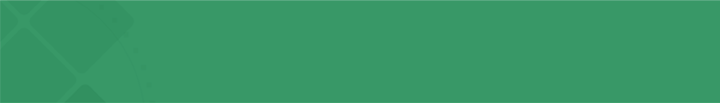 The 6 Pillars of DNA Team Performance
5. Leader Coaching   
For the Leader to Lead from the Front and Coach Each Team Member Based on their Unique Talents
6.Team Monitoring
Quarterly Team Reviews to Monitor Team Performance and Health
4. Team Relationships
 
Each Team Member to Learn How to Adapt their Communication to Engage and Interact With Others in the Team
3.Team  Meeting
A Team Meeting to Align the Team for Greater Productivity to Achieve Team Goals
1.Leader Review For the Leader to Understand their Natural Leadership Talents to Build a Healthy Team and Identify the Team Issues for Increasing Revenues
2.Team Member Review
For Each Individual Team Member to Understand their Natural Talents for Performing their Role in the Team
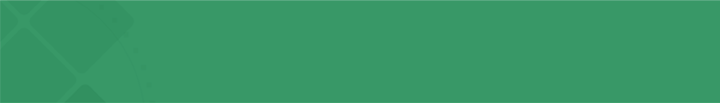 Necessary Ingredients of a Healthy Team
ACCEPTANCE, UNITY & DIVERSITY
Different					
Talents
		
Motivations
		
Ideas/Interests			
Needs				
Styles
Same					
Mission	

Commitment
		
Corporate Values			
Opportunity/Loyalty				
Policies/Discipline
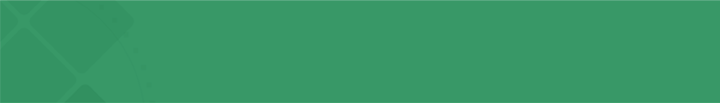 Team Performance
Benefits
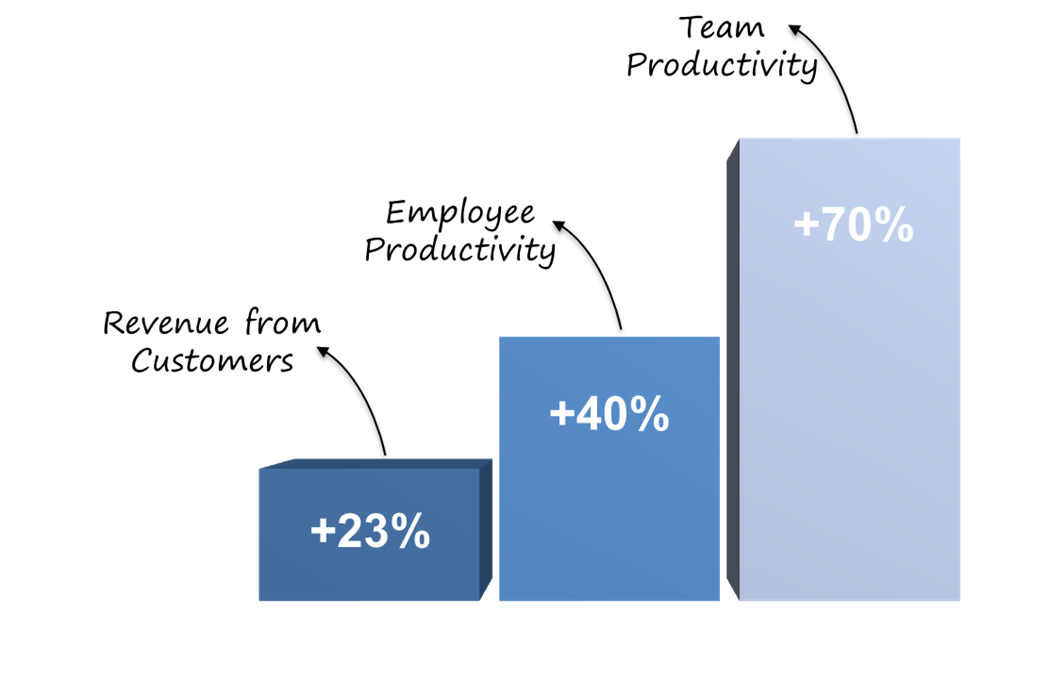 Some Indicators of Employee Engagement:

Turn up on time and are reliable
Feel understood by their manager
Want to work for their manager
Follow the company plan
Ask questions when they need help
A Proven Methodology

Our experience and independent research shows this approach leads to improved employee productivity by up to 40% and team productivity by 70% and sustainable revenue growth by more than 23% a year.
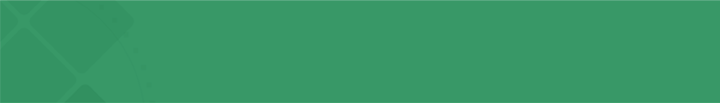 Now is the time to capitalize on your strengths as a team
[Speaker Notes: As the industry becomes more complex, now is the time to capitalize on your strengths as a team and build a solid foundation for growth.]
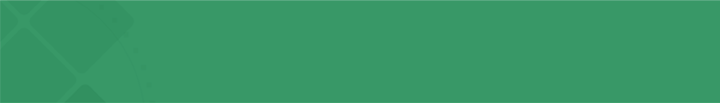 Examples of applied team performance
Once the behavioral awareness is developed in the team, we have specialized programs in the following areas:
Succession planning
Assimilating new leaders and team members
Scaling back office to support growth
Change management
Establishing goals and priorities
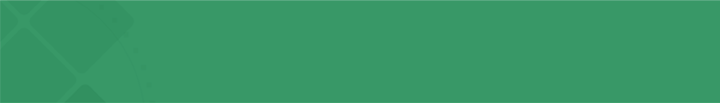 Behavioral Products Resource Tour and Monthly Features
http://www.businessdna.com/products/

Blog: http://blog.dnabehavior.com/ 
Case Studies: http://www.businessdna.com/benefits/#2 

Our focus here at DNA Behavior in 2017 is to identify the natural instinctive behavioral talents that are very stable over time. Most other tools focus on the other components of personality that are dynamic in different circumstances.

The natural behavior provides a reliable predictor of how a person will consistently perform over the longer term using their talents, make decisions with the least stress, respond to different life and work factors that change, and where they will “go to” under pressure.
[Speaker Notes: Make reference to:
Whitepapers and book
30 days trial – register on website]
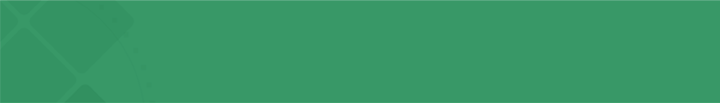 Business DNA® for Behavioral InsightsUsing a Validated Psychometric Platform
A Tailor Made Suit for Every Client
Since 2001, we  have been providing business services worldwide with a single cloud-based “HRTech” platform which delivers practical and scalable behavioral intelligence solutions to “Know, Engage and Grow” every manager, employee and client online for the building of a client-centered business which delivers high performance.
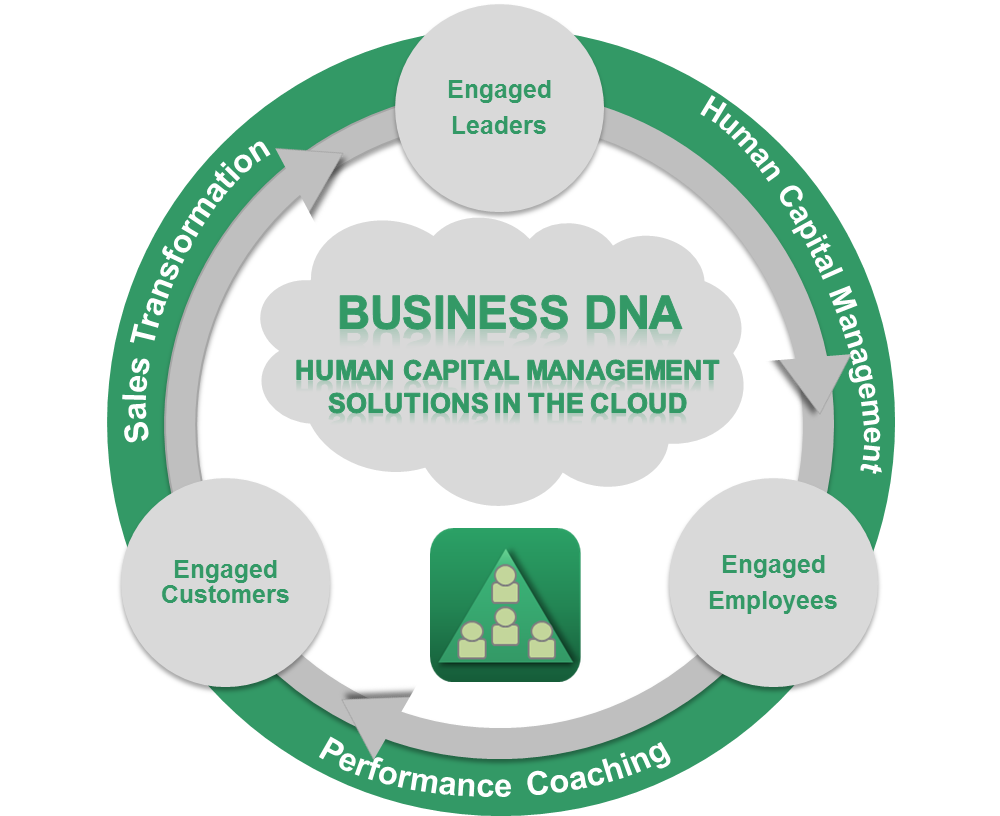 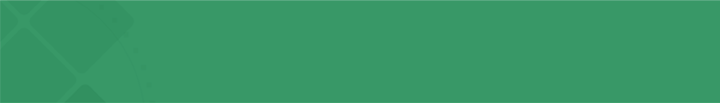 The ScienceDNA Systems
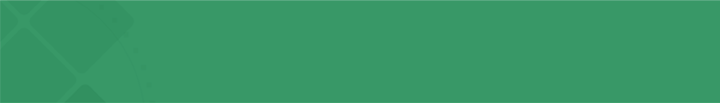 Featured 
The Behaviorally SMART Webinar Series
Featured
September’s Featured Webinar Series:

Becoming a Business DNA Performance Advisor

                 Thursday, September 28th @ 1 PM



https://register.gotowebinar.com/register/50470167765908226

Transforming the Business Consultant role - Becoming a Business DNA Performance Advisor

What is getting in the way of client-centered success? Unchecked behavioral responses driving decision making.

We will guide you on how to identify hiring process, team performance, and leadership development risks triggered by behavior (both yours and your client’s):

Solve 87% of business issues, which are hidden as they are people related
Improve employee productivity by up to 40% and team productivity by up to 70%
Identify the 5% of employees who are potentially rogue, costing 5% of revenue losses per year
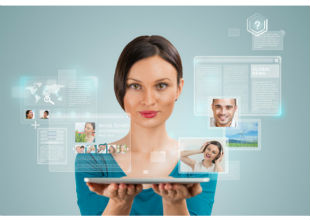 [Speaker Notes: Make reference to:
Whitepapers and book
30 days trial – register on website]
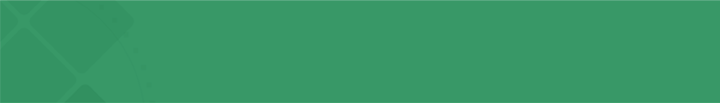 Questions?Contact Us
Questions?Contact Us
For more information about DNA Behavior

Contact:                                           
DNA Behavior International
5901-A Peachtree Dunwoody Rd, Suite 375
Atlanta, GA 30328
(866) 791-8992

Leon.morales@dnabehavior.com

http://www.businessdna.com/discovery-trial/ 

Read our Blog: http://blog.dnabehavior.com/

Please follow our groups:
         - LinkedIn at Financial Personality Insights
         - Twitter @FinancialDNA
- Podcast: Leadership & Team Performance
 https://itunes.apple.com/us/podcast/behaviorally-smart-money-11-leadership-team-development/id1228688190?i=1000391087093&mt=2
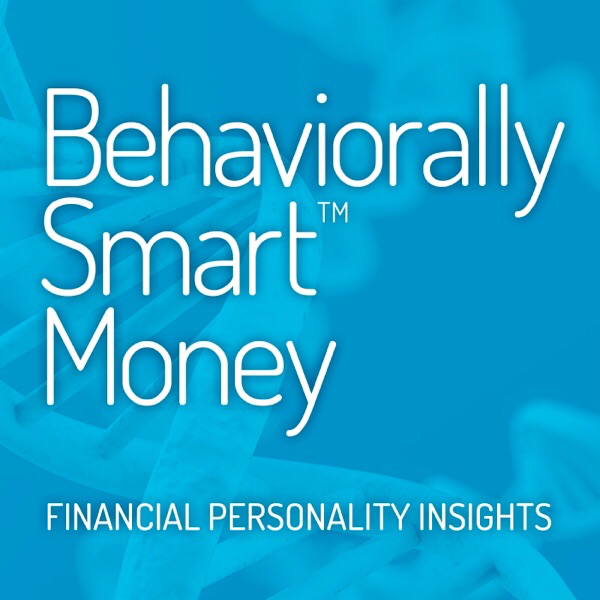 [Speaker Notes: Make reference to:
Whitepapers and book
30 days trial – register on website]